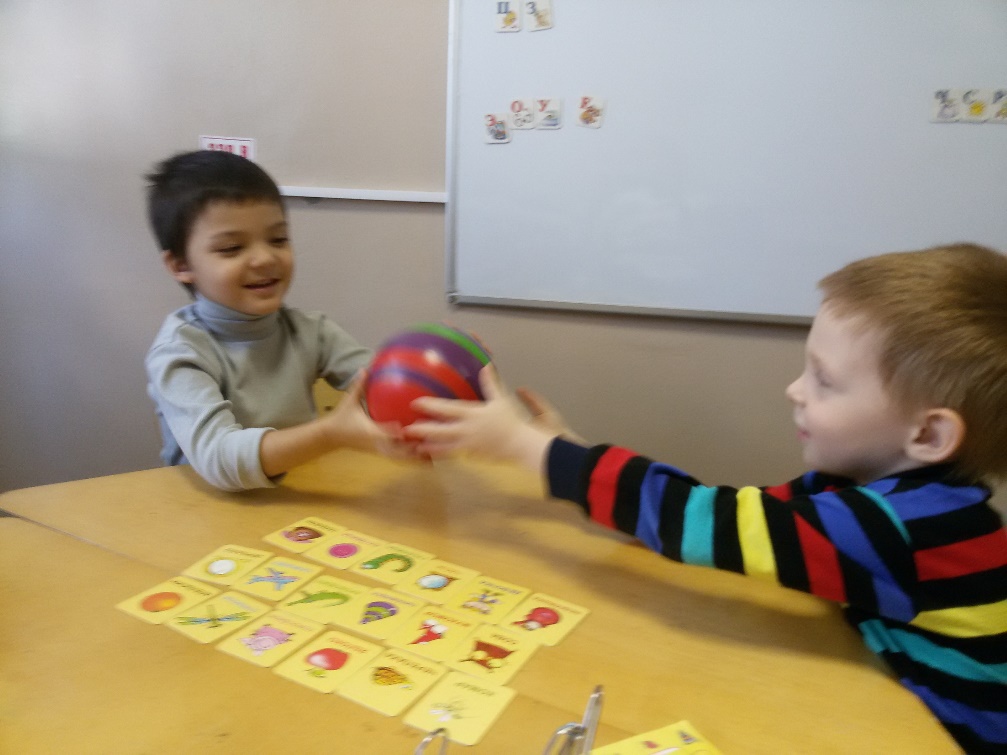 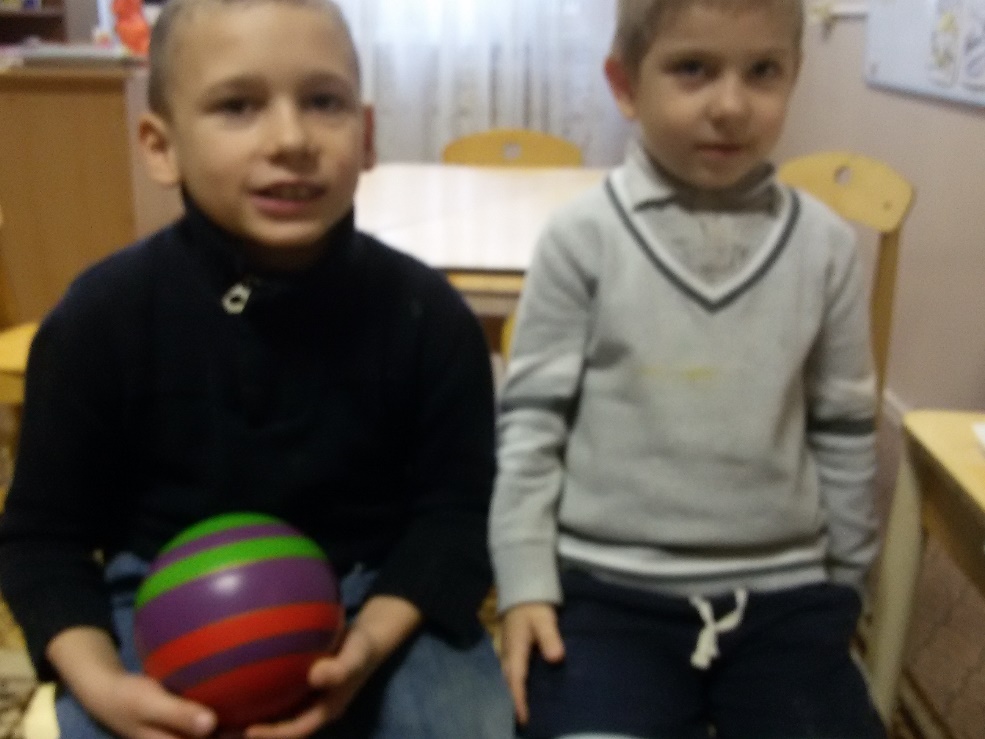 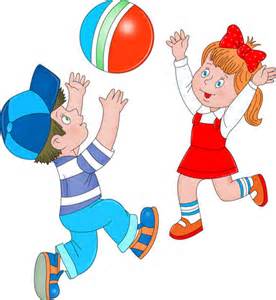 Игротерапия  в логопедии
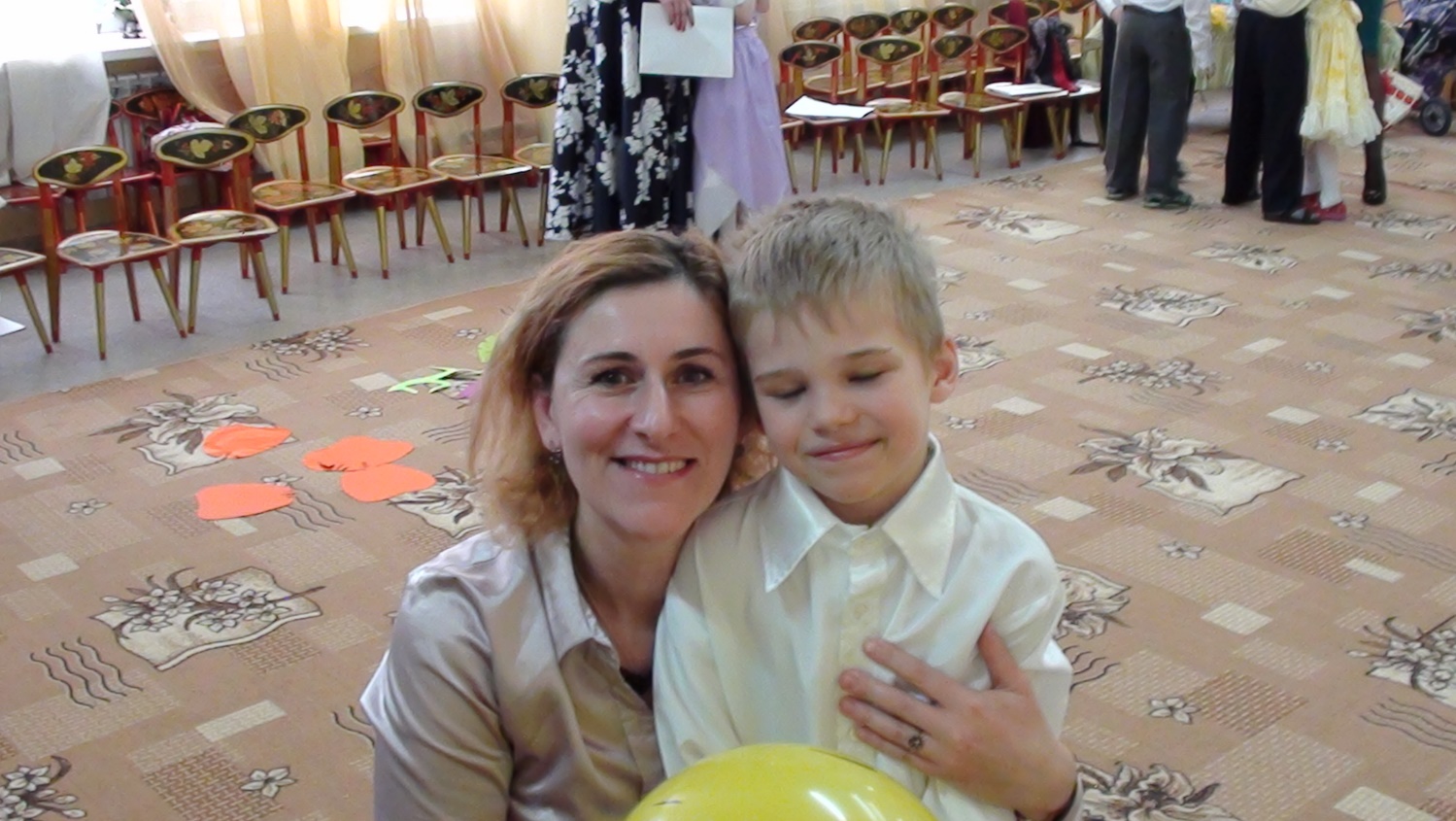 Логопед
Карлсен Марианна Владимировна
ИГРЫ С ДЕТЬМИ НАПРАВЛЕНЫ НА :
Формирование правильного звукопроизношения.
Развитие артикуляционных движений.
Развитие слухового внимания и восприятия.
Совершенствование грамматического строя речи.
Обогащение словарного запаса.
Развитие мелкой моторики.
Развитие связной речи.
Речевые дидактические игры, разделенные на шесть основных групп:
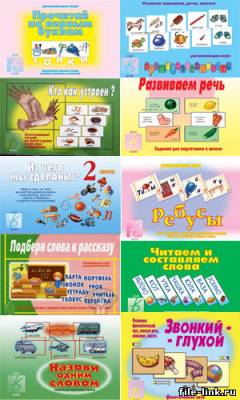 фонетические игры
лексические игры
 грамматические игры
 графические игры
 игры, развивающие связную речь
игры для развития мышц пальцев рук
Лексические игры
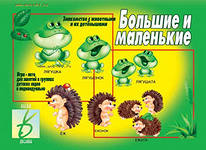 Развивают и обогащают  словарь
(предметный, глагольный, словарь признаков).
Обогащают речь антонимами и синонимами.
Формируют использование в речи обобщающих значений.
Закрепляют умение группировать предметы по признакам их соотнесенности. 
Формируют доступные родовые и видовые обобщающие понятия.
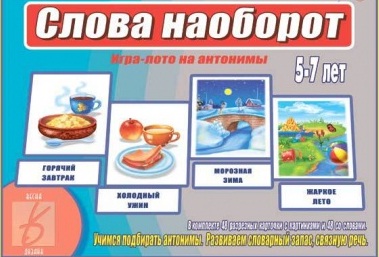 Игры, развивающие связную речь:
Воспитывают активное произвольное внимание к речи. 
Развивают умение вслушиваться в обращенную речь.
Закрепляю умение отвечать на вопросы кратко и полно.
Совершенствуют умение «оречевлять» игровую ситуацию.
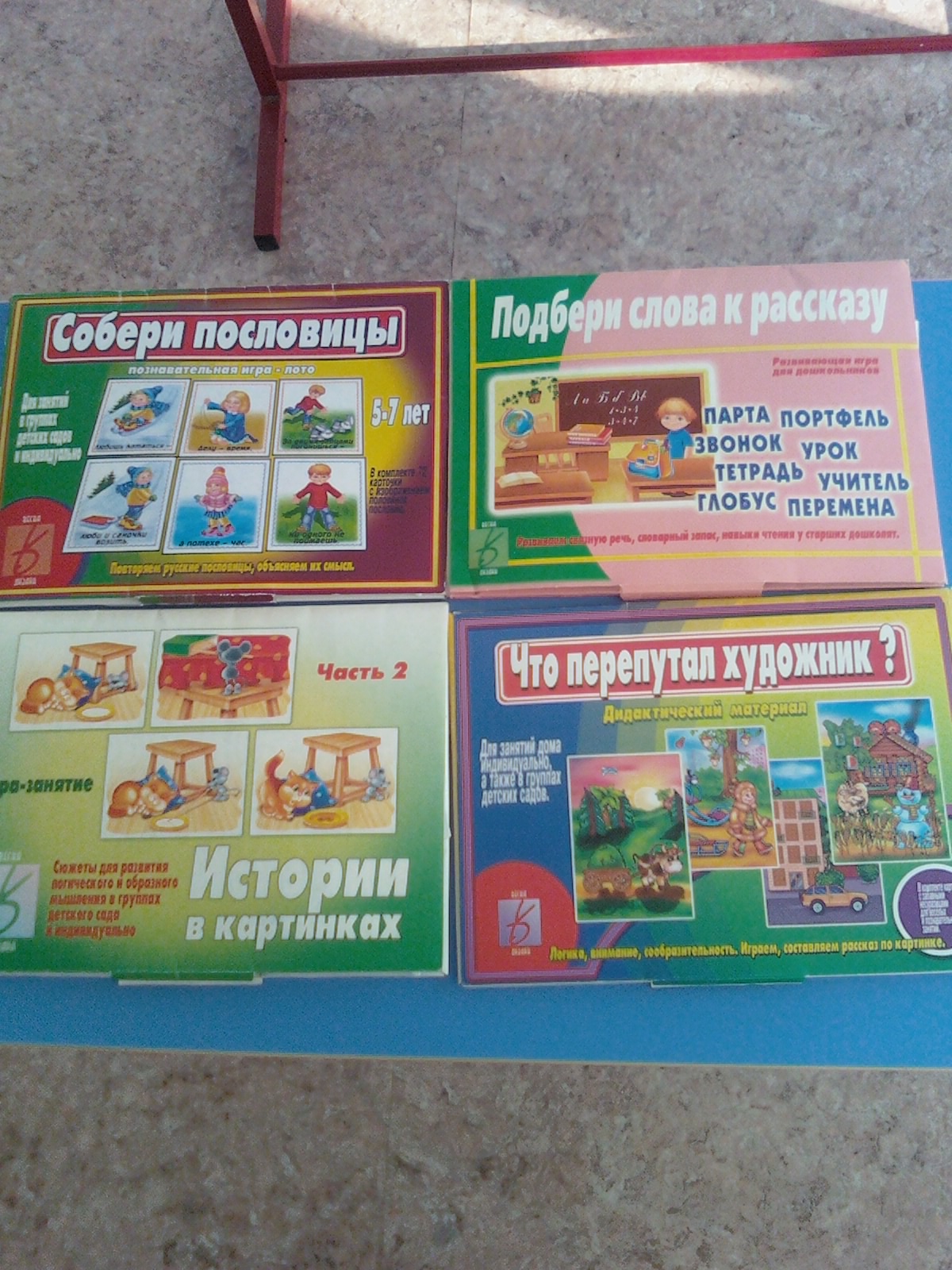 На своих занятиях я использую игры, которые предложили Т.А. Воробьёва и О.И Крупенчук,  С.В. Исханова. Дети с удовольствием играют и развиваются. Игры помогают разнообразить виды деятельности на занятиях, развивают общую и мелкую моторику, обогащают словарный запас, активизируют внимание.
Игры с мячом любят гиперактивные детям, т.к. происходит выплеск эмоций.
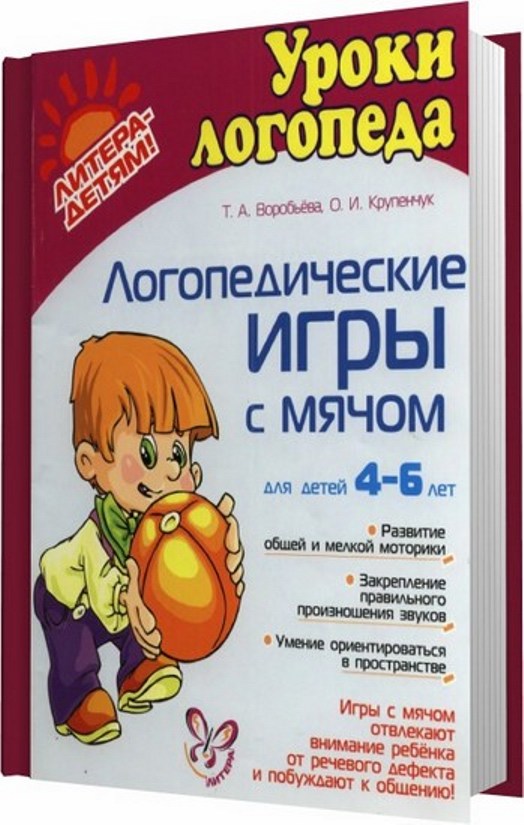 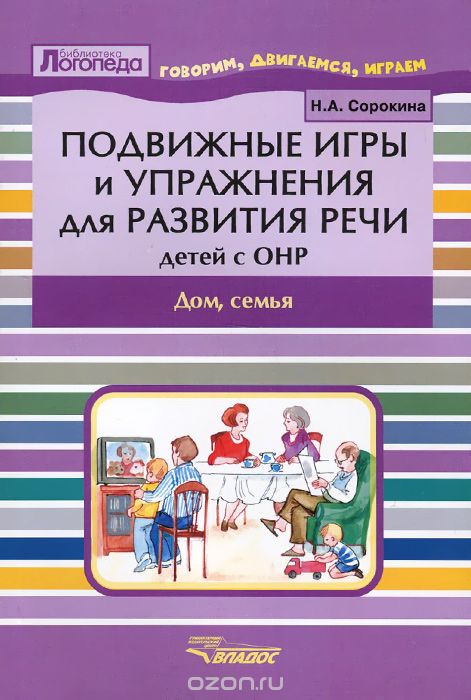 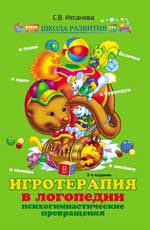 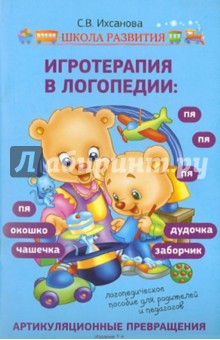 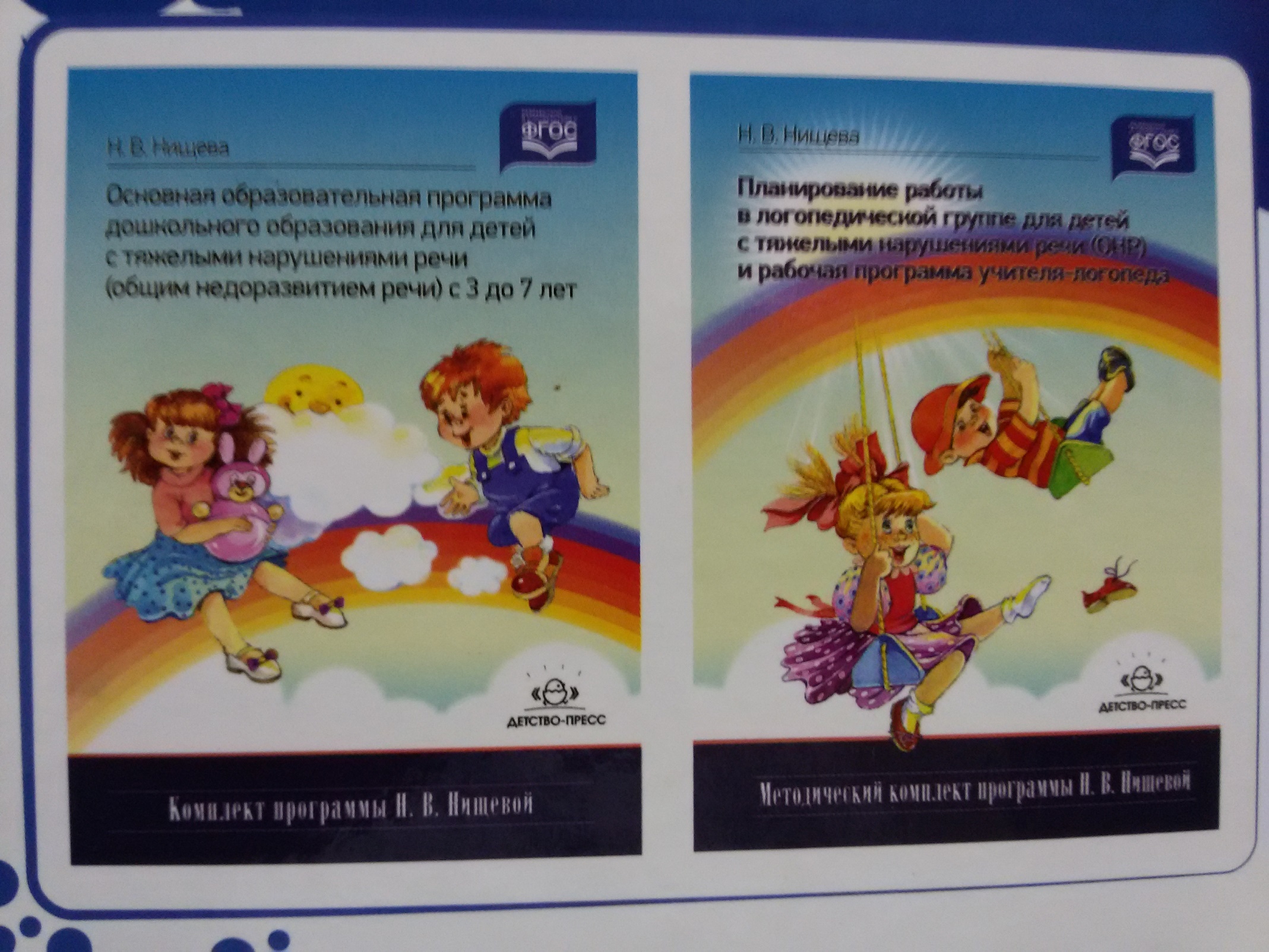 Игра: « КТО КАК РАЗГОВАРИВАЕТ?»
Корова –
Лошадь –
Собака –
Кошка –
Тигр –
Волк –
Овца –
Свинья -
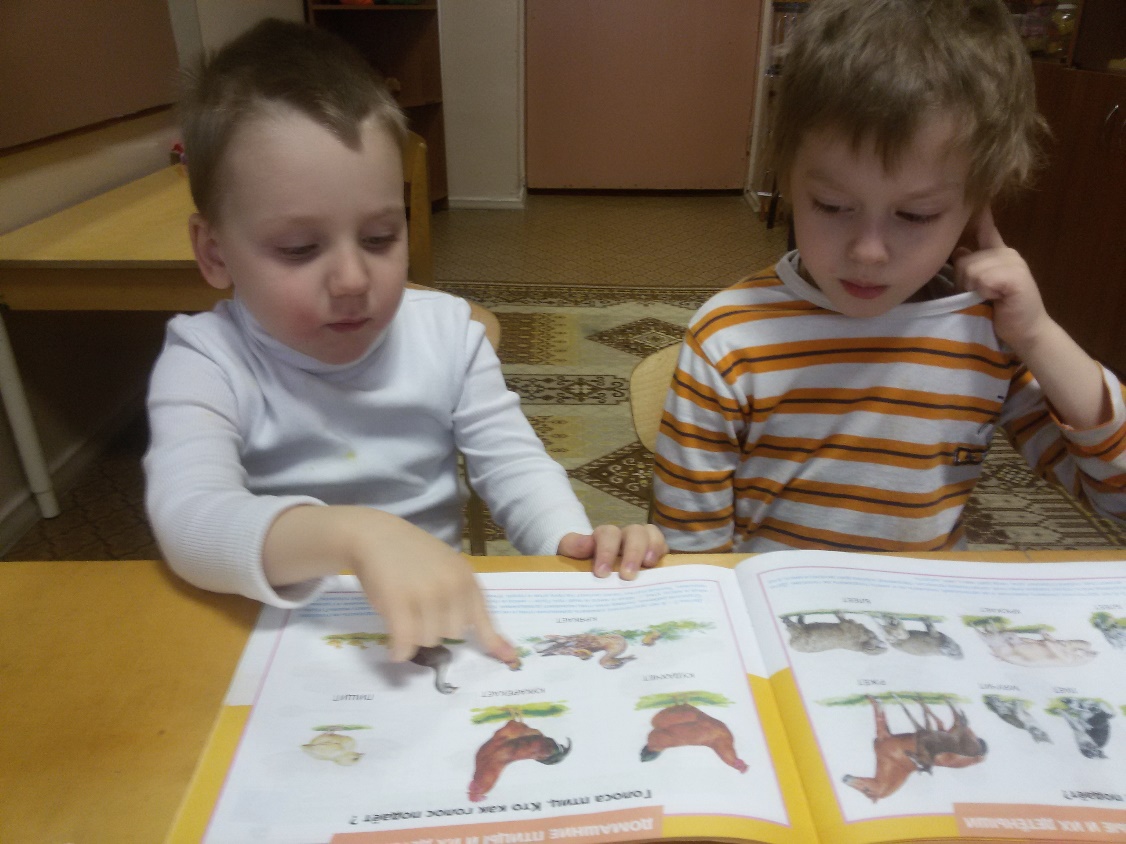 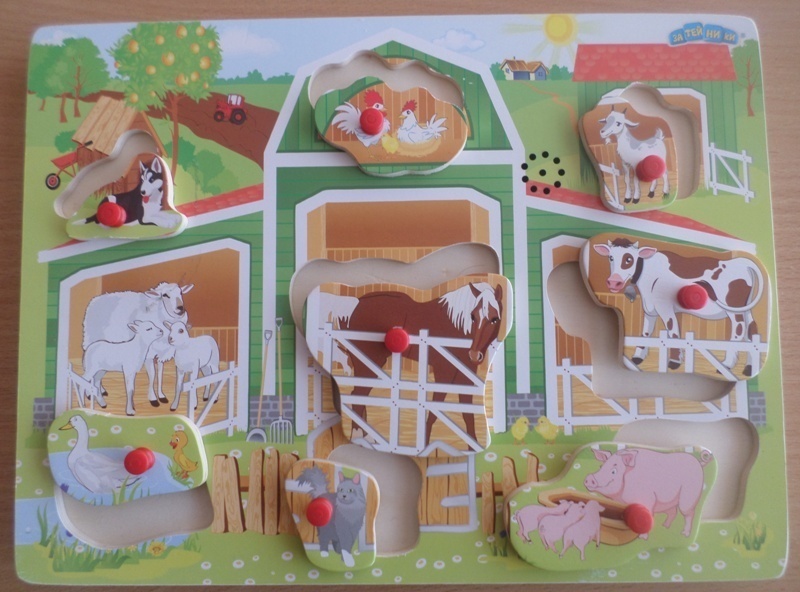 МЯЧ ПЕРЕДАВАЙ – СЛОВО НАЗЫВАЙ
Игра: «Найди пару»
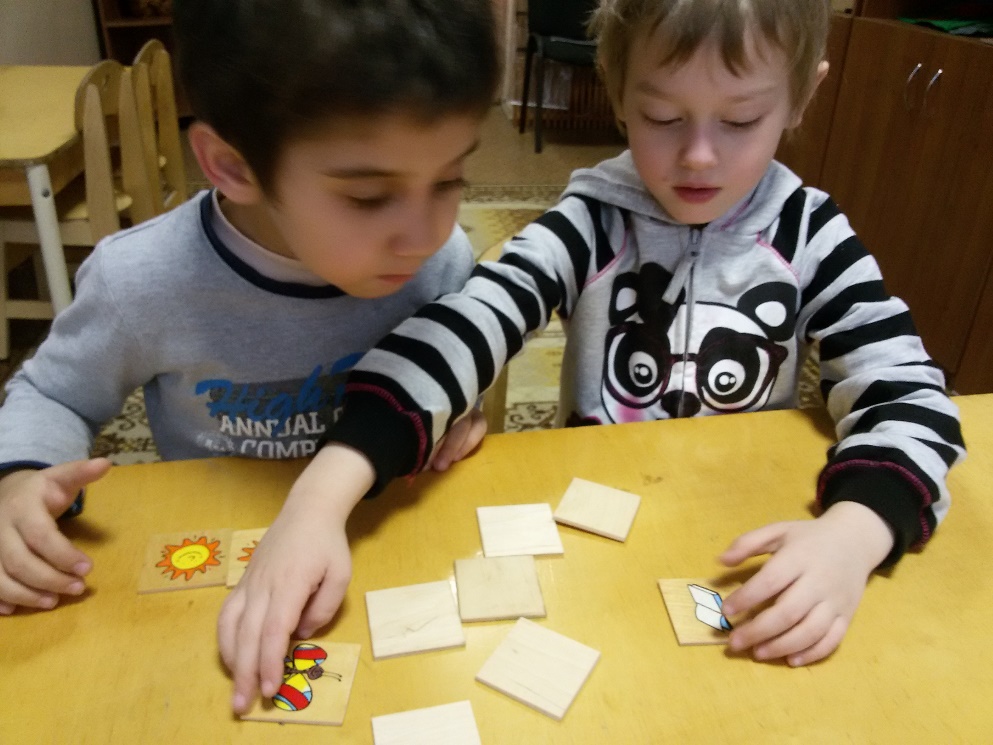 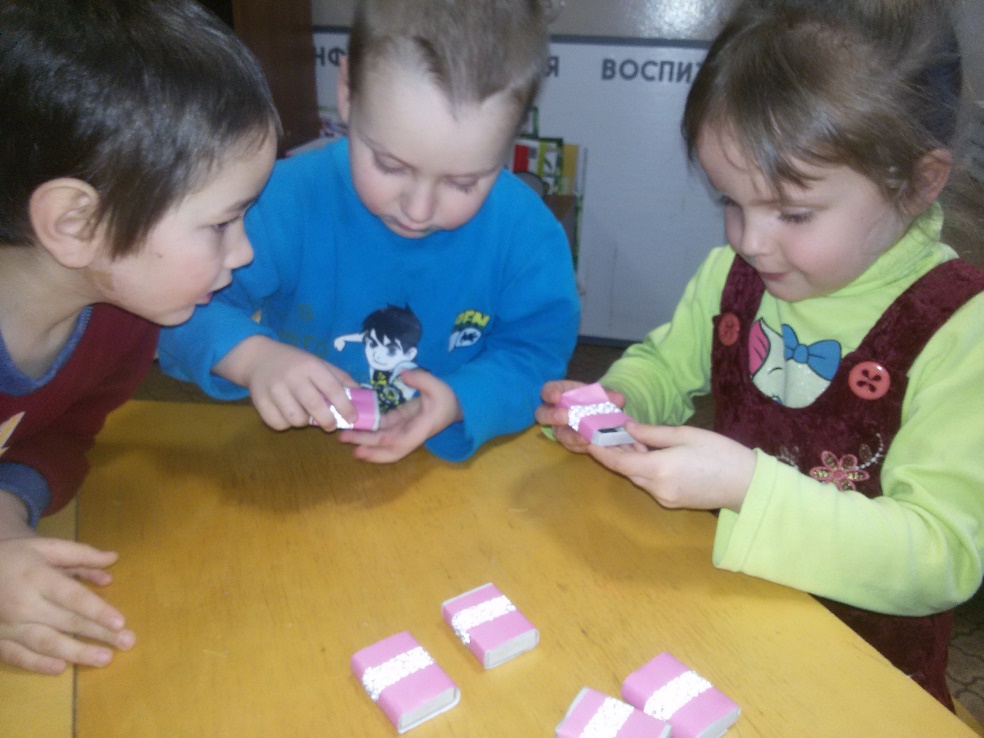 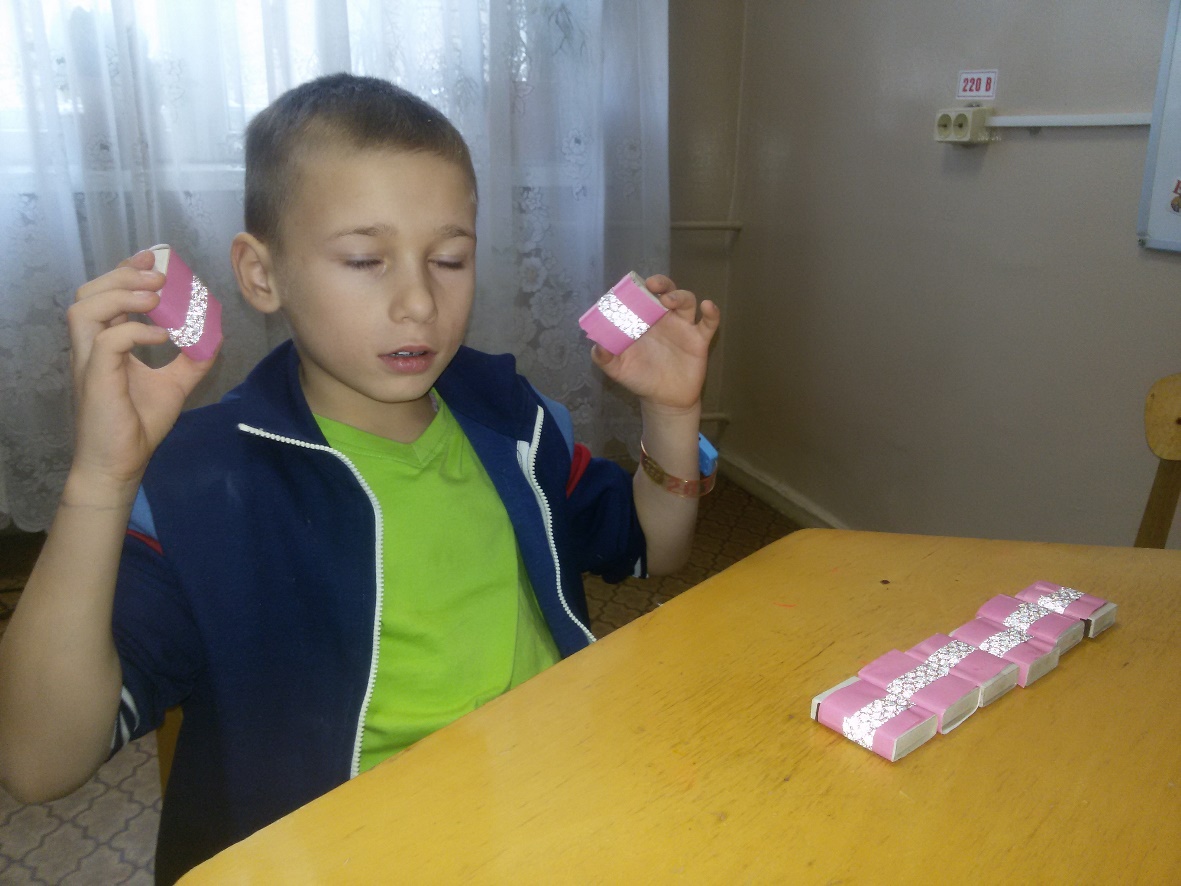 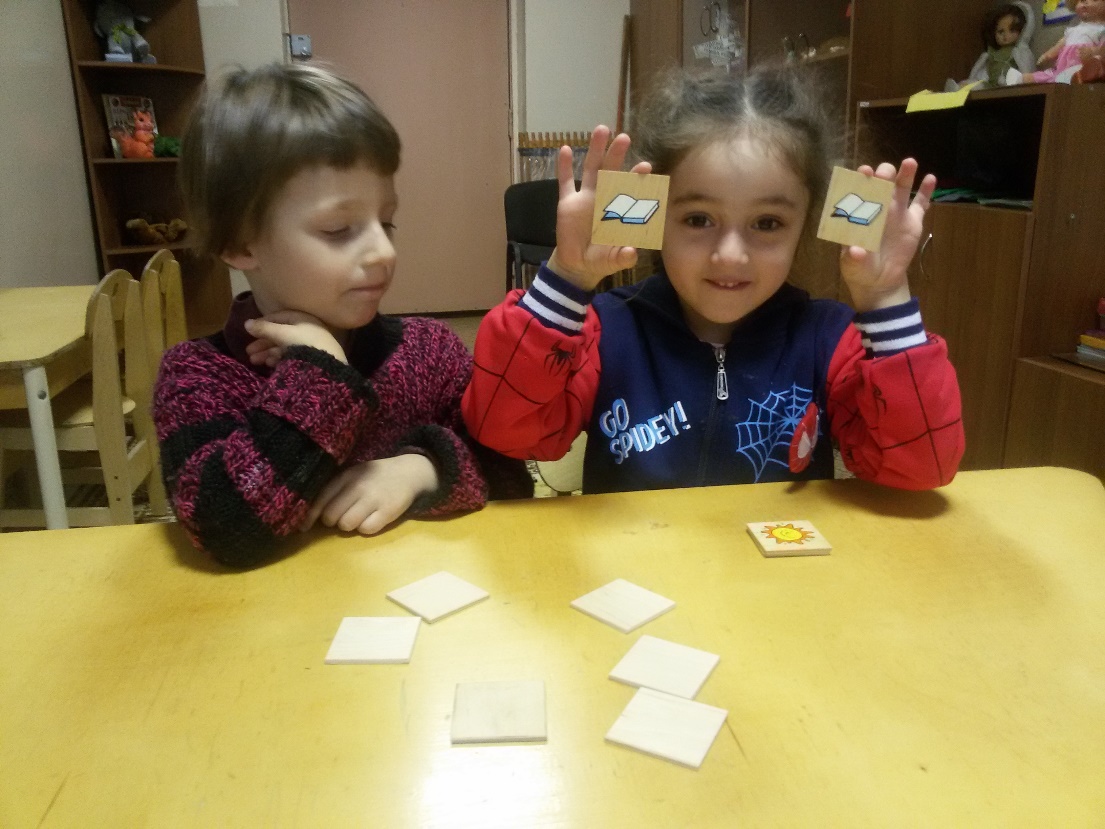 Разминаем пальчики и ладошки
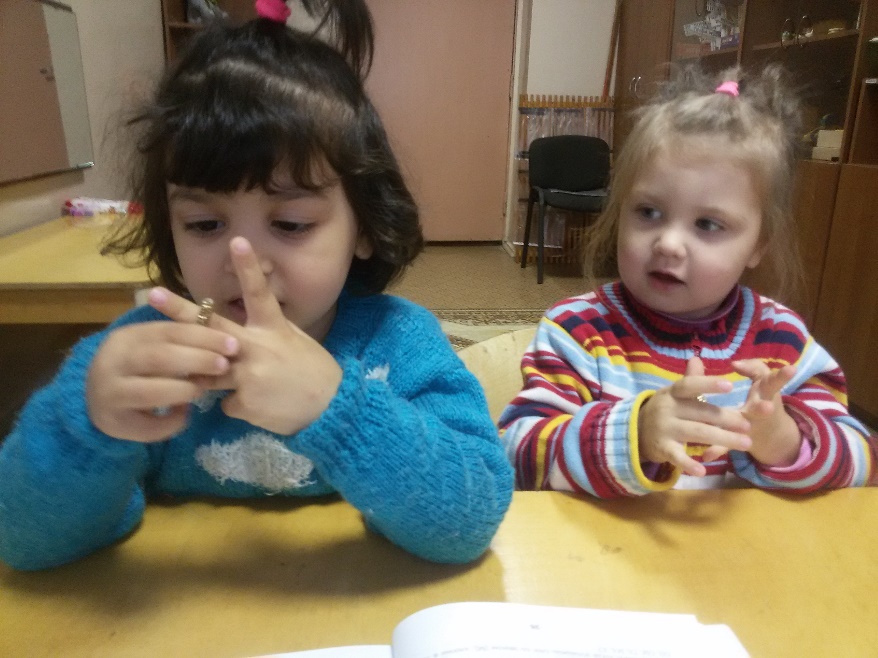 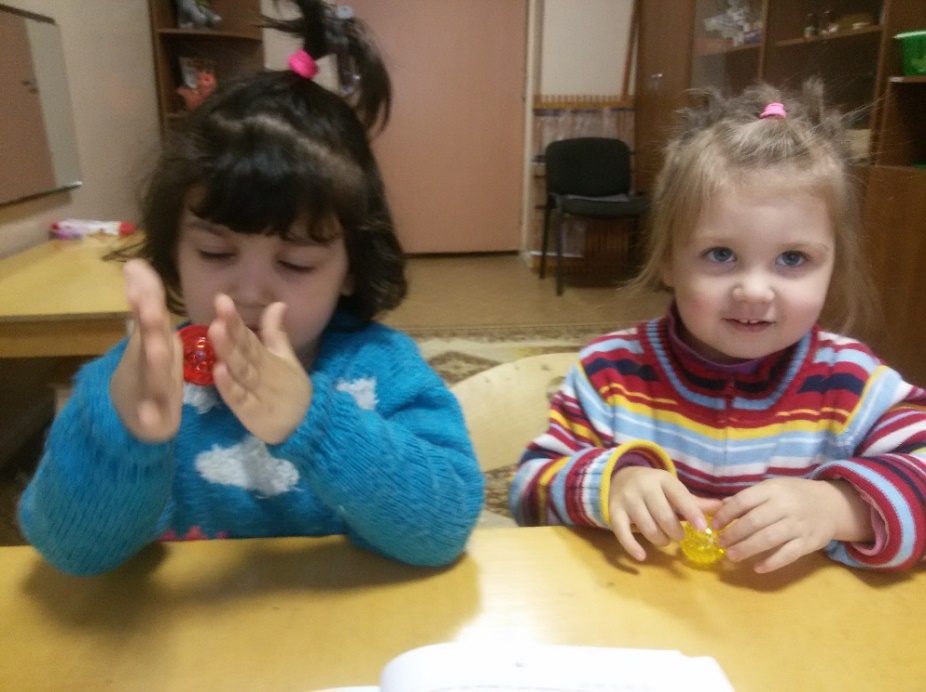 ЛАДОШКИ СО ЗВУКАМИ
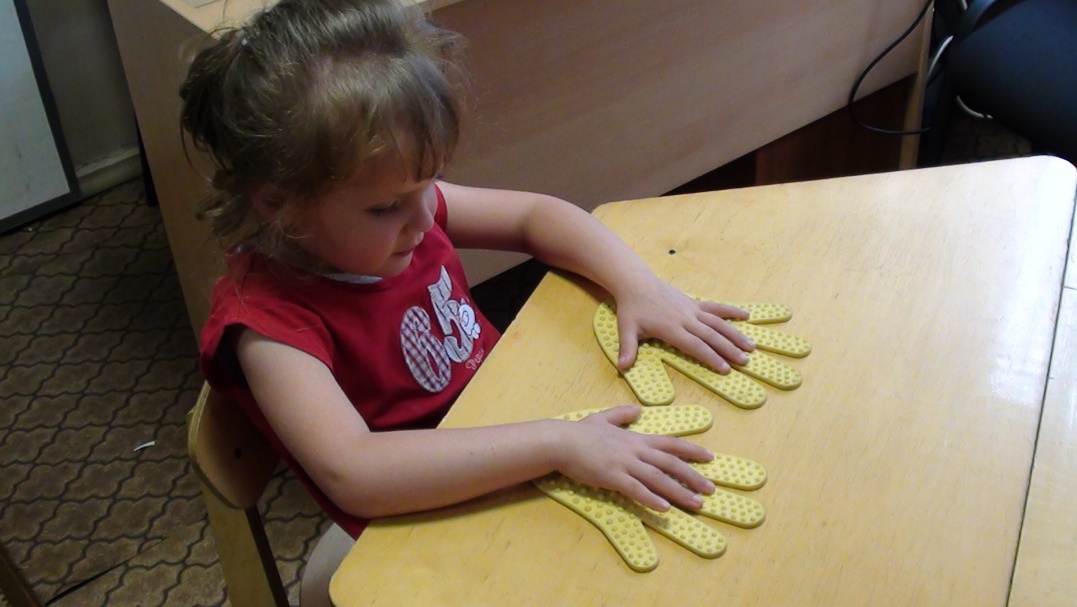 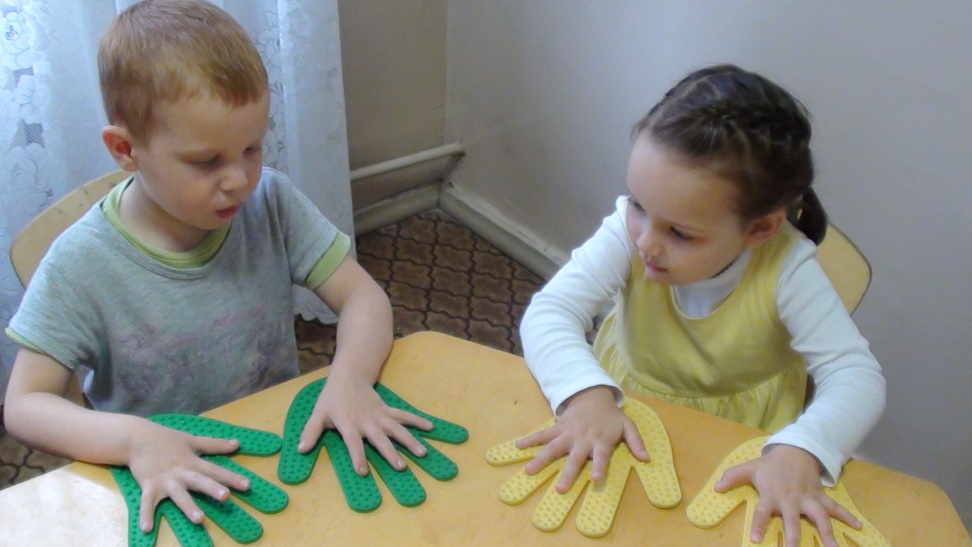 «ВСТРЕЧУ СЛОВО НА ДОРОГЕ – РАЗОБЬЮ ЕГО НА СЛОГИ»
Кот                             
Пила
Юла                            буратино
Вода                           вареники
Зебра                         
Молоко
Ракета
Хоровод
Капитан
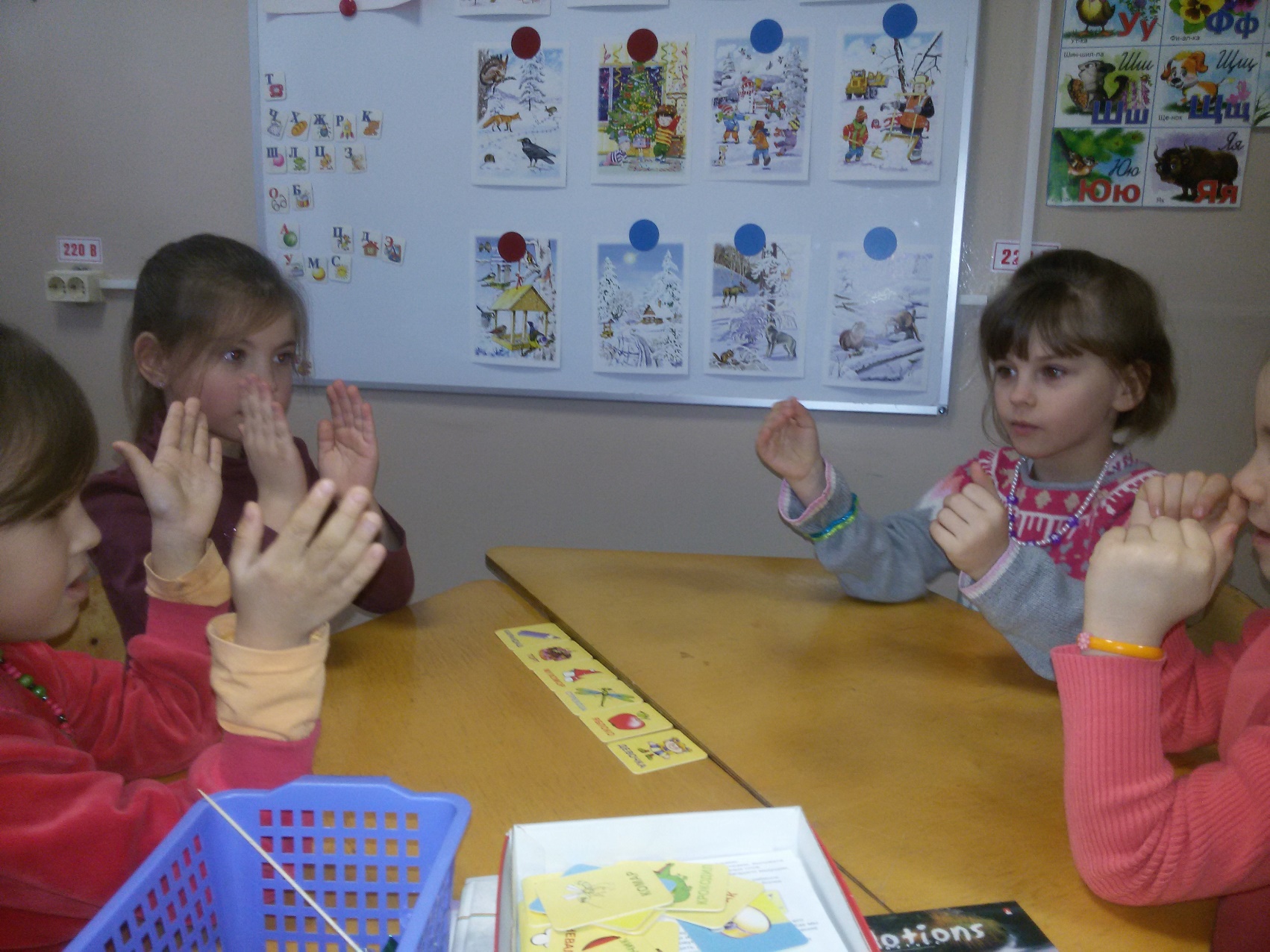 ИГРЫ С БУКВАМИ
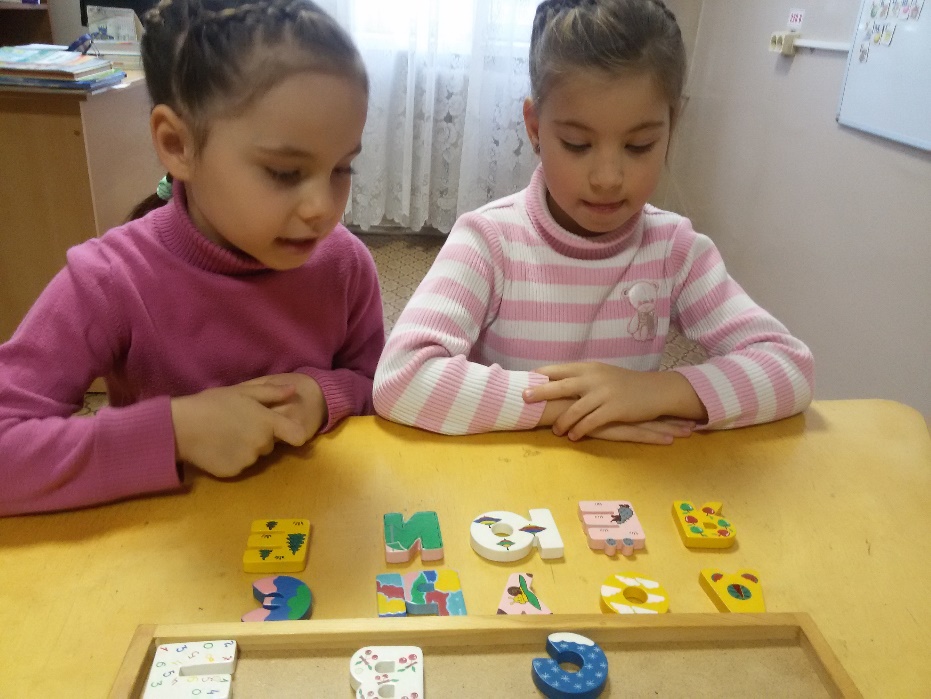 СОСТАВЬ СЛОВО ИЗ БУКВ
СКОЛЬКО СЛОГОВ? 
НАЗОВИ ГЛАСНЫЕ
НАЗОВИ ПЕРВЫЙ ЗВУК
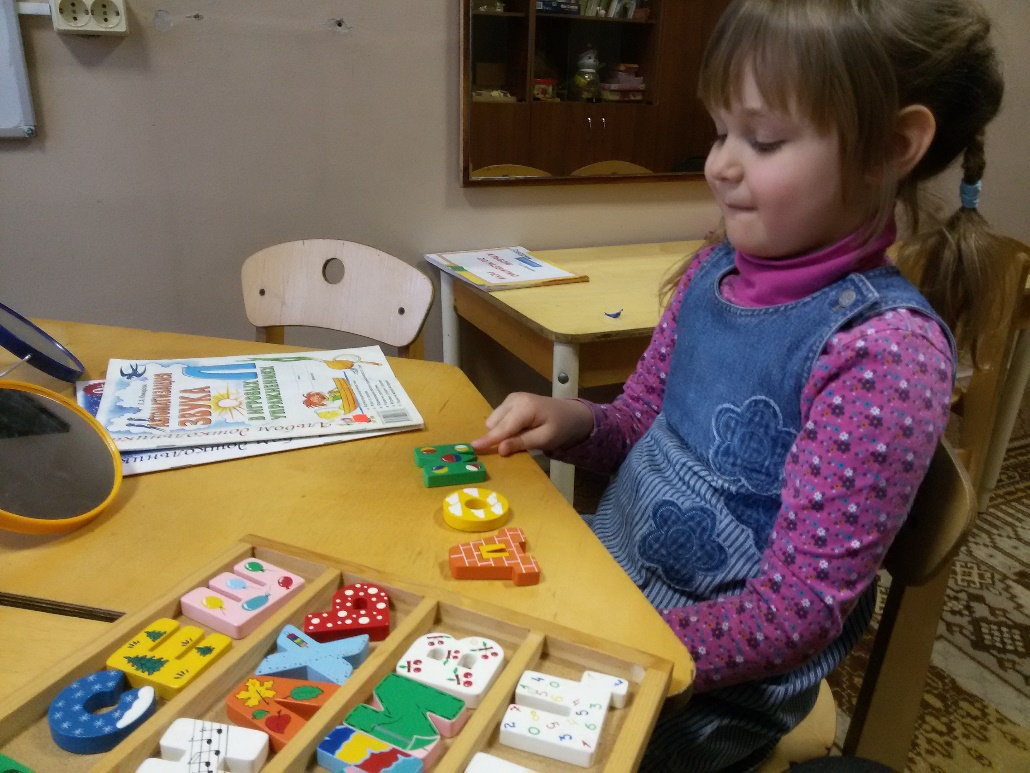 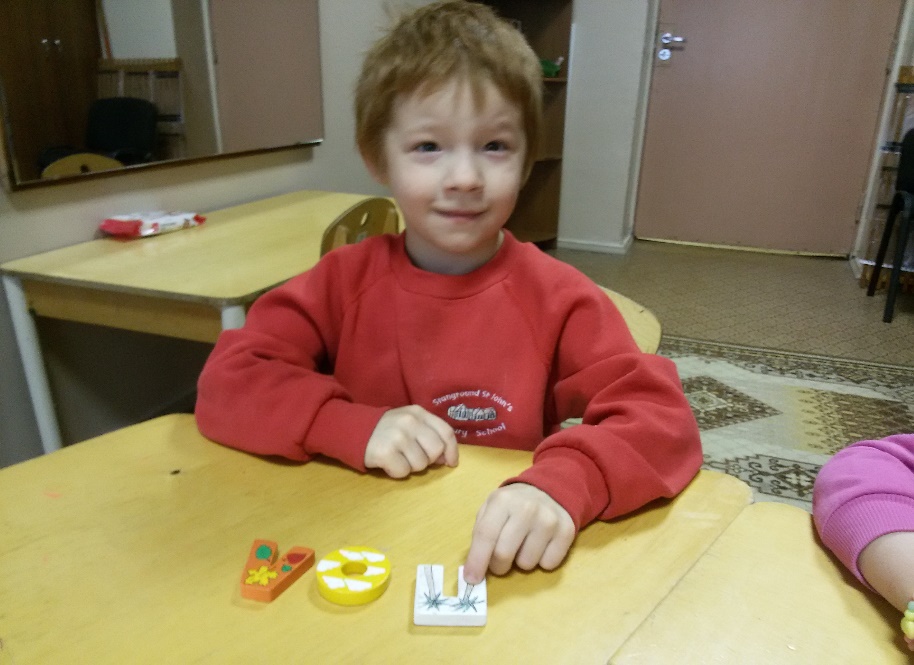 ЛОГОРИТМИКА.   Дети под музыку выполняют задания
«Лошадка»
«Покачай- передай»
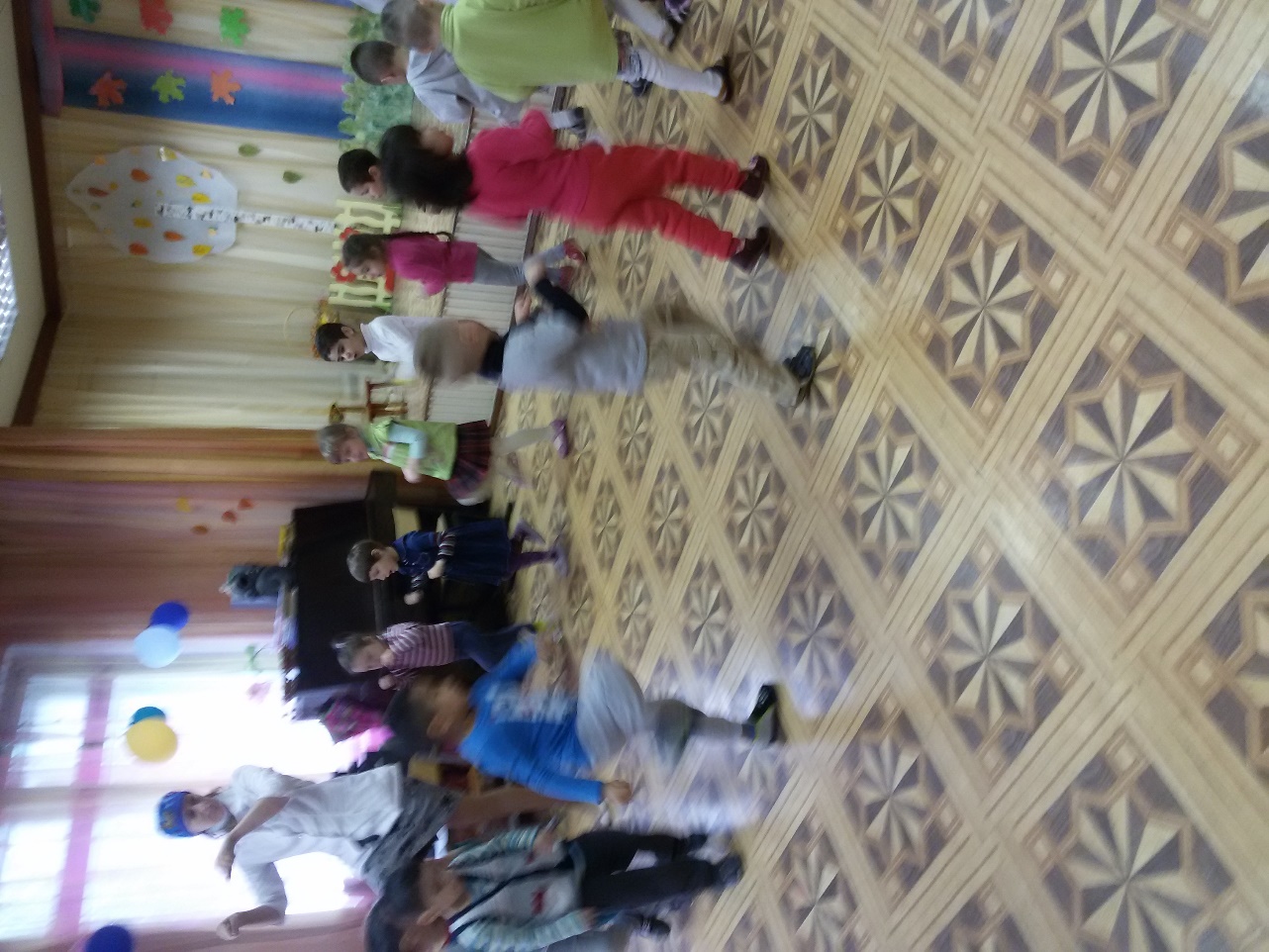 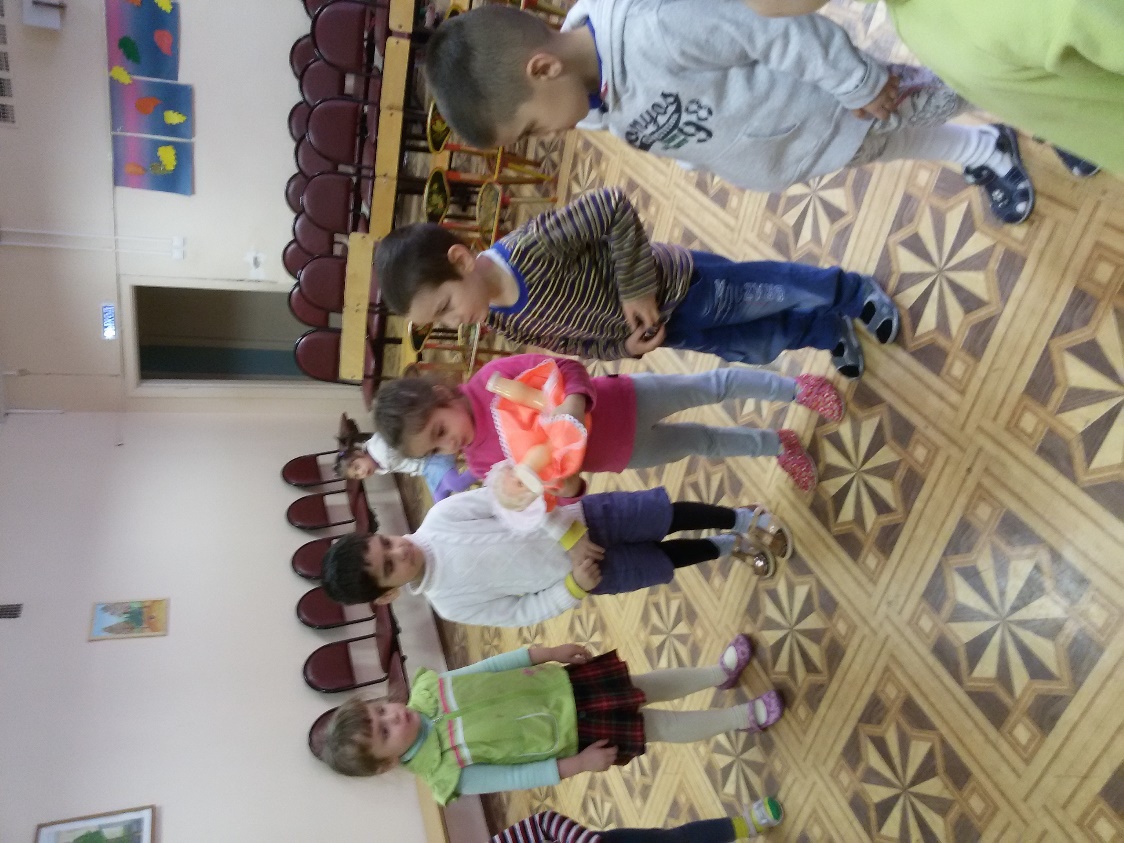 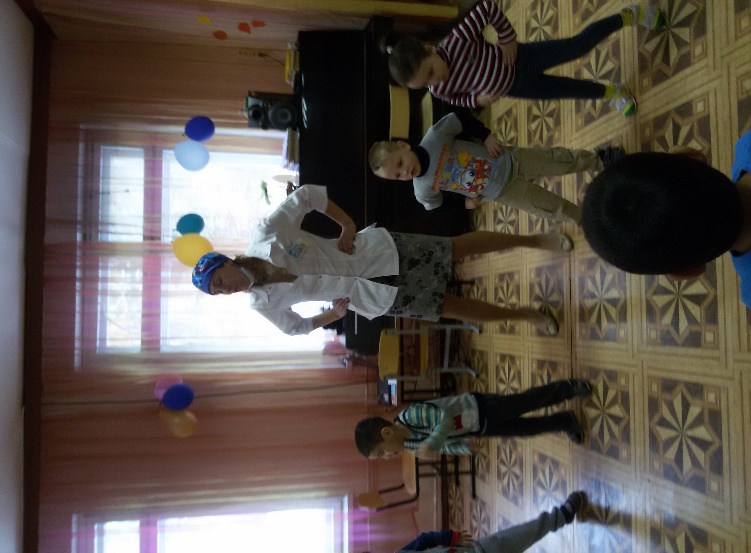 ИГРА: «ЖУЖЖИМ,КАК ПЧЕЛА»
ИГРА:
 «ШИПИМ, КАК ЗМЕЯ»
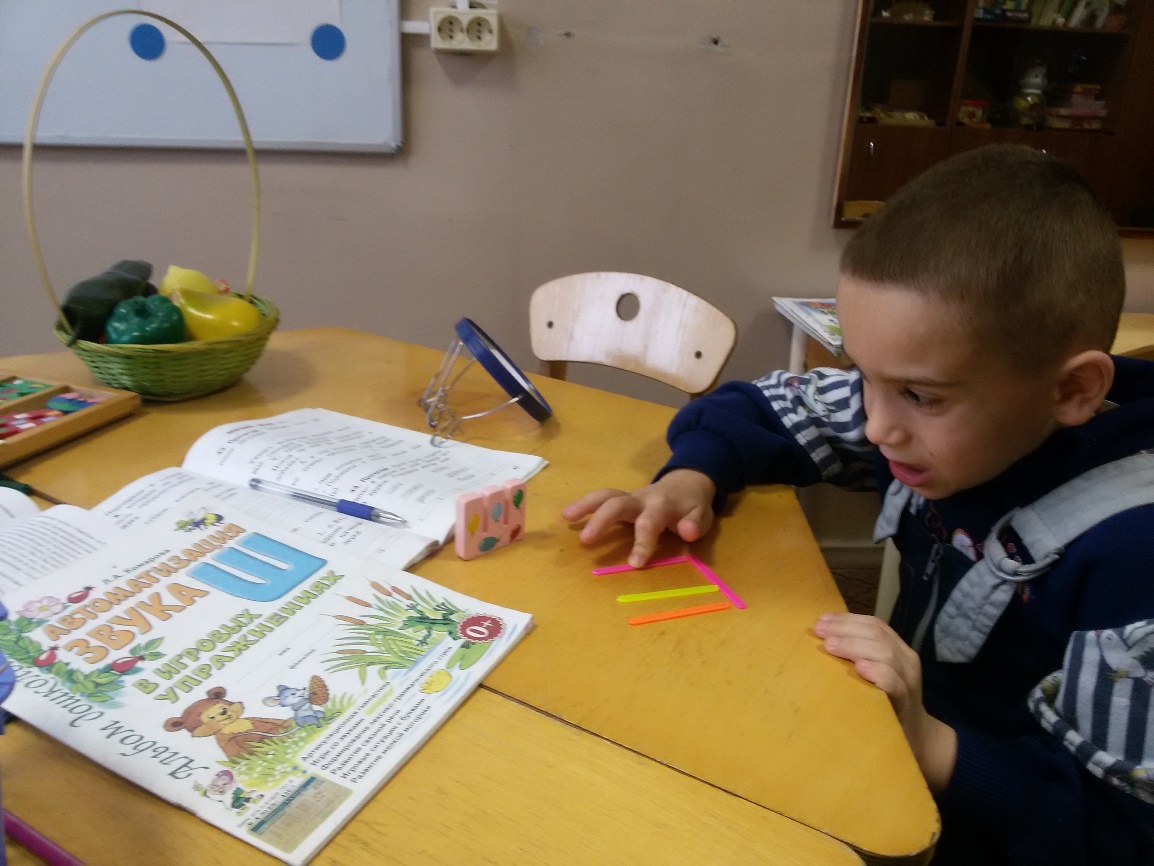 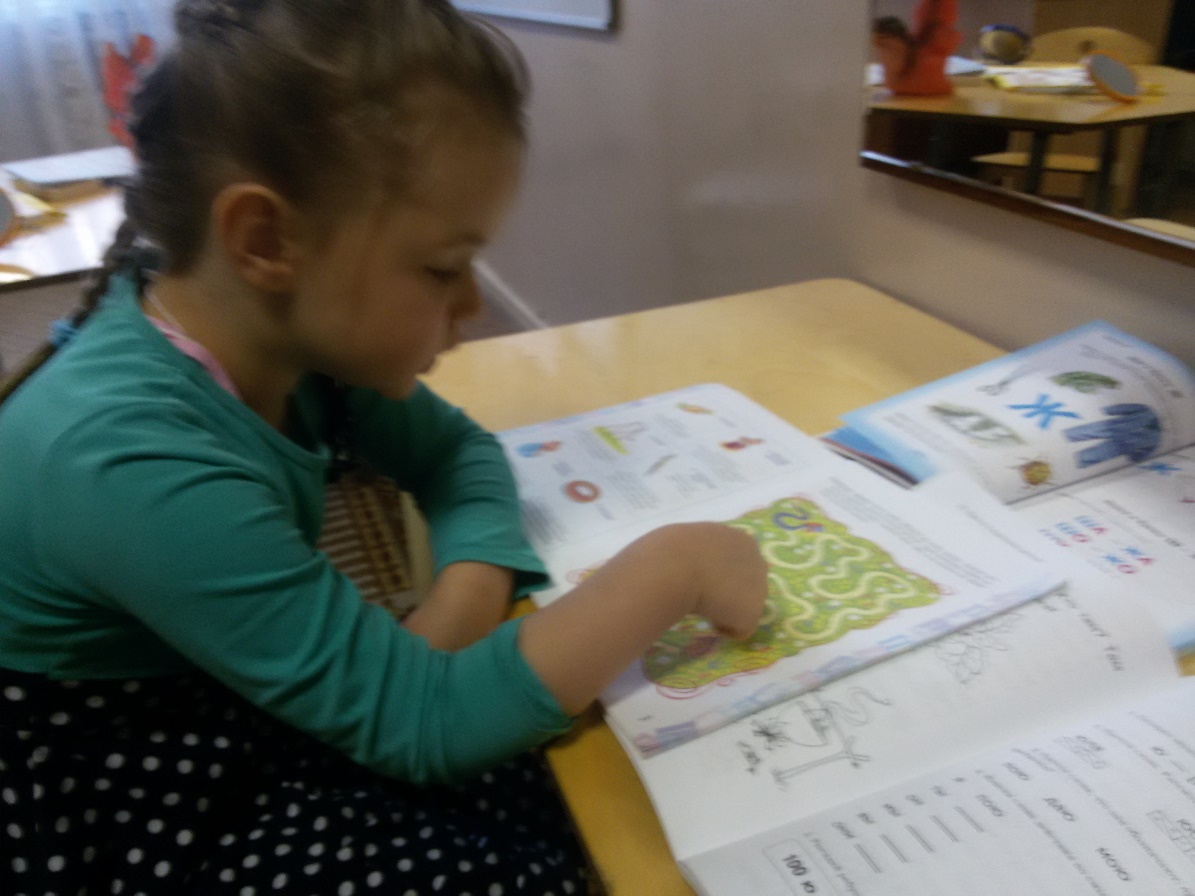 ПАЛЬЧИКОВАЯ
 ИГРА:
«КОЗА-КОРОВА»
ИГРА: «ХЛОПНИ, 
КОГДА УСЛЫШИШЬ ЗАДАННЫЙ ЗВУК»
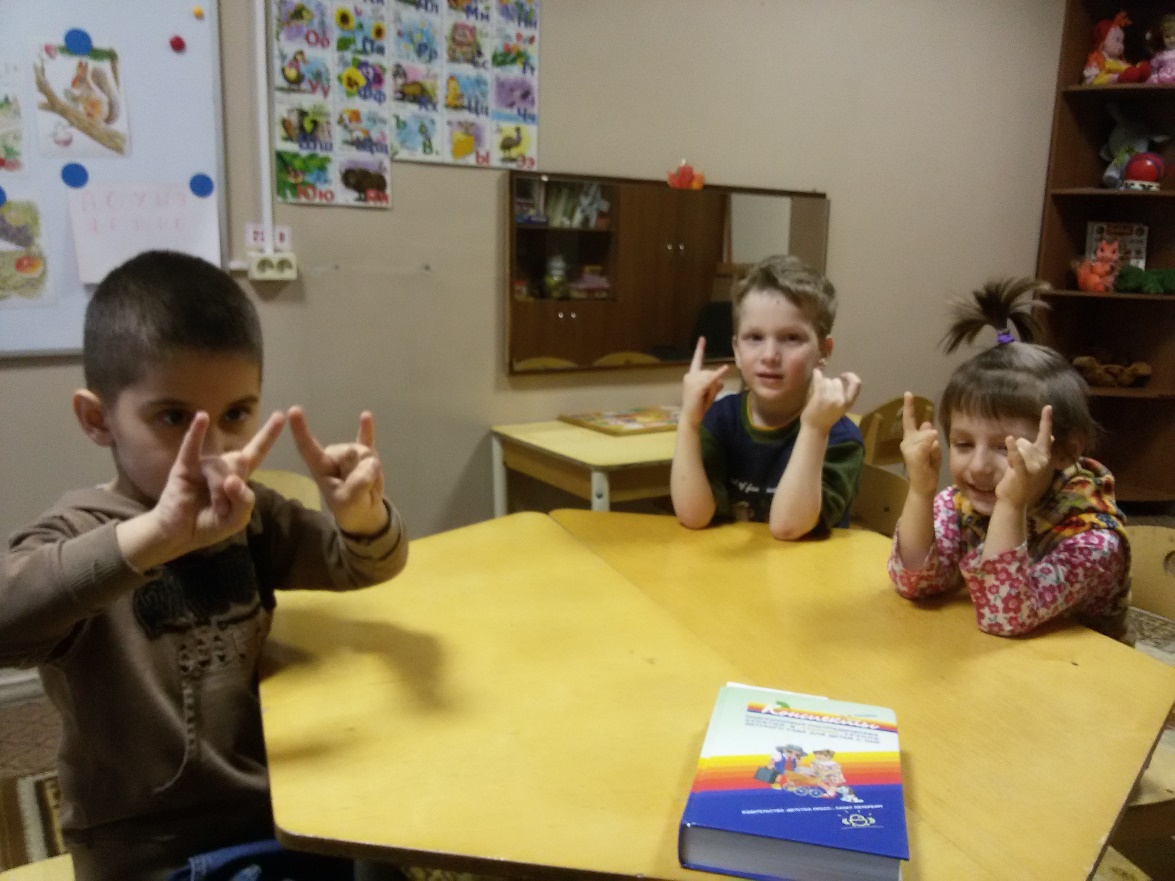 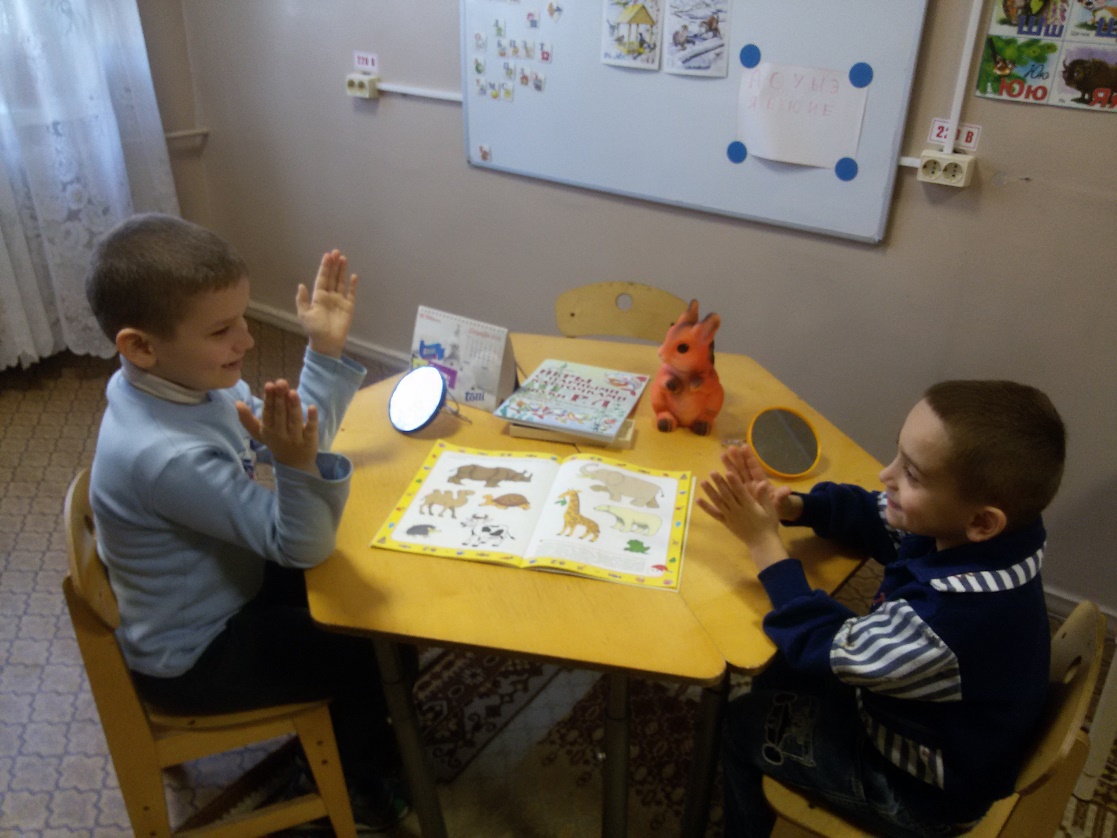 « ЧТО ПРОИСХОДИТ В ПРИРОДЕ?
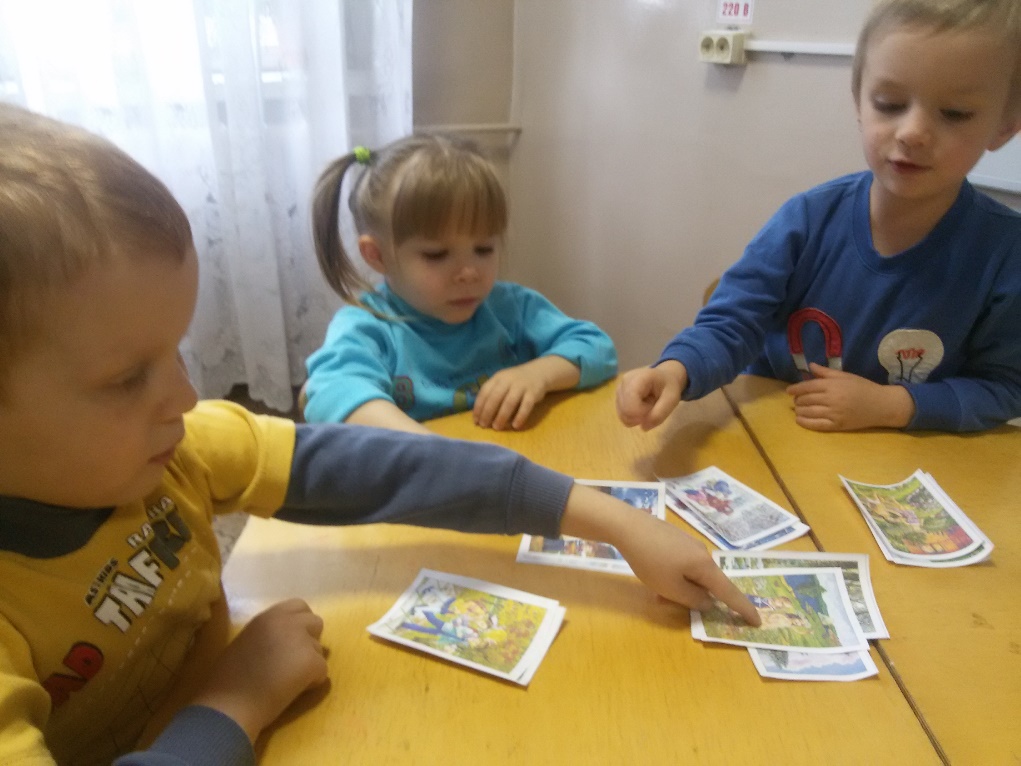 (дождь -  что делает?)  - льёт
Солнце – что делает? –
Тучи – что делают?
Снег – что делает?
Капель –
Гром –
Молния –
Радуга –
Град -
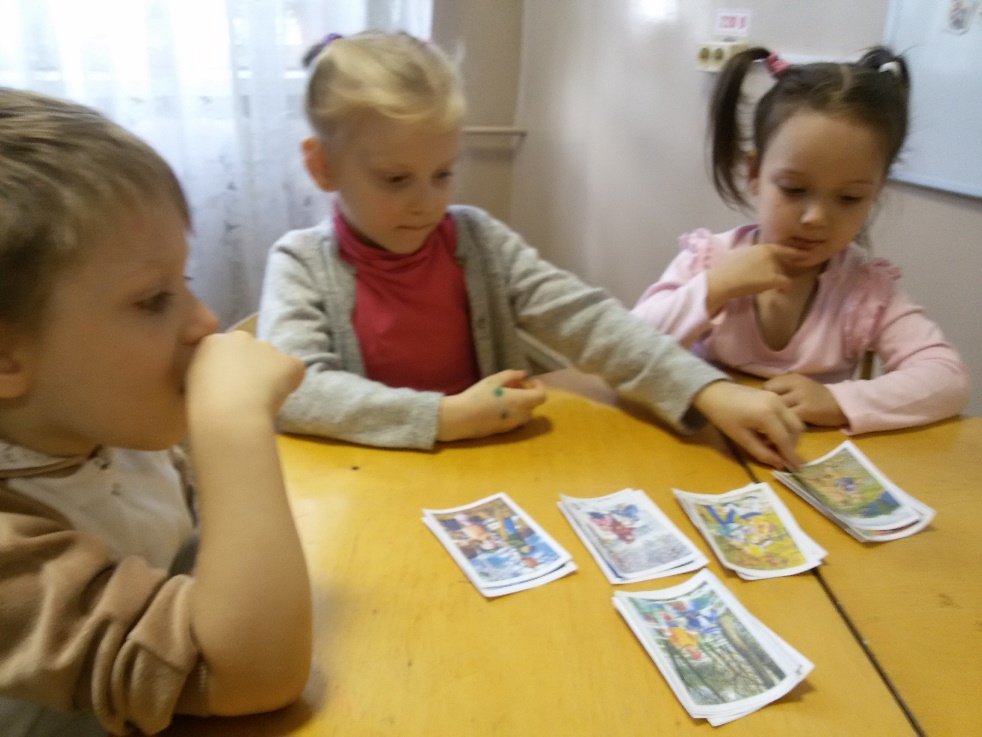 ИГРА:
 «НАЙДИ ГЛАСНУЮ»
ИГРА: «СОЕДИНИ КАРТИНКИ
 С ОДИНАКОВЫМ КОЛИЧЕСТВОМ СЛОГОВ»
«СЛОГ ДА СЛОГ - И БУДЕТ СЛОВО, МЫ В ИГРУ СЫГРАЕМ СНОВА»
Кош-ка
Мыш-ка
лош-ка
Мош-ка
Суш-ка
Миш-ка
Нож-ка
«МЯЧ ПОЙМАЙ – СЛОВО СОСТАВЛЯЙ»
П-о-л          л-и-с-а
Т-о-к           в-о-д-а
Д-о-м          р-о-г-а
Р-а-к            к-и-н-о
Л-е-с            д-а-ч-а
М-о-х           р-о-з-а
«СЛОВО ЭТО ИЗМЕНЯЙ, ИЗМЕНЯЯ – УДЛИНЯЙ»
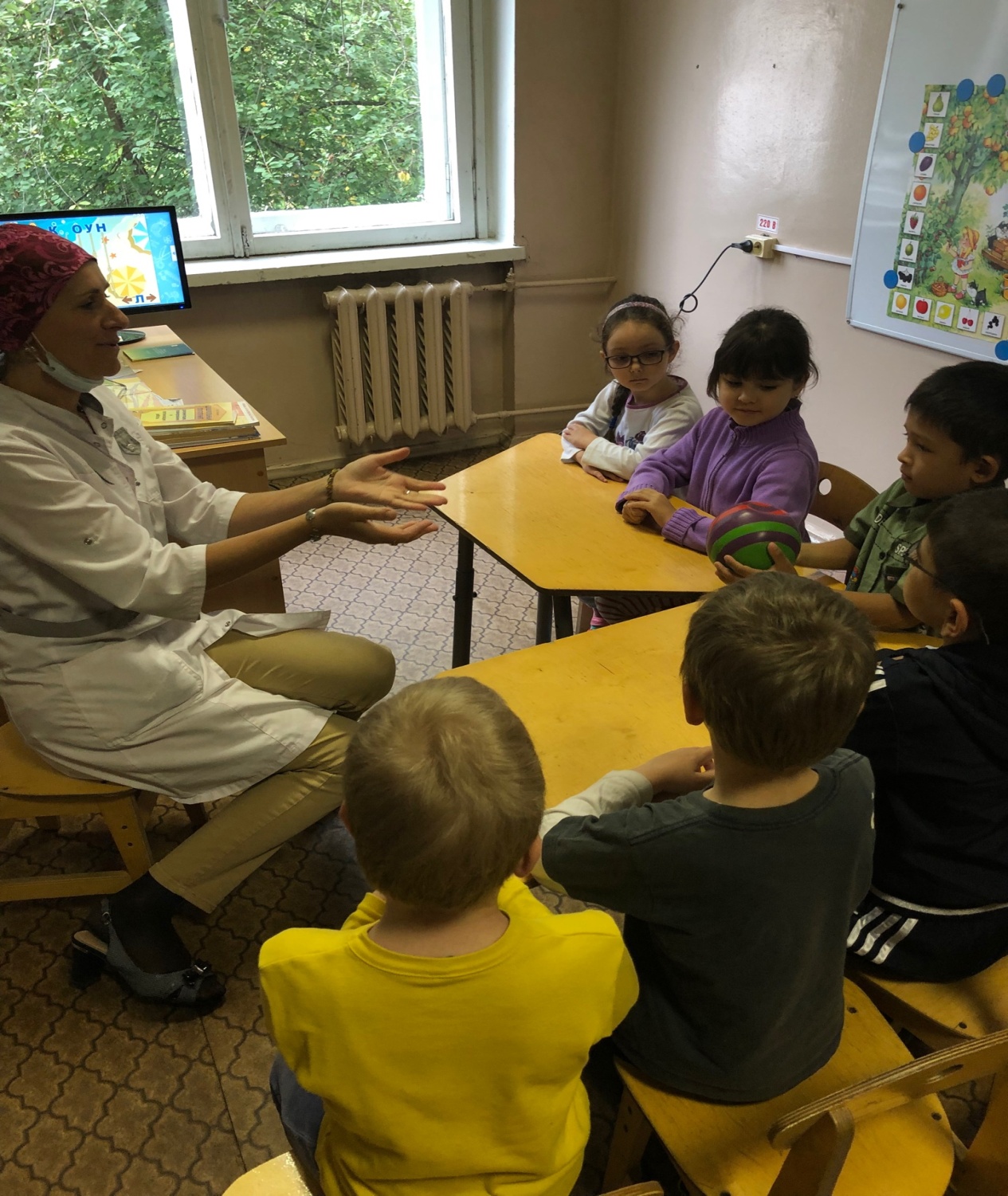 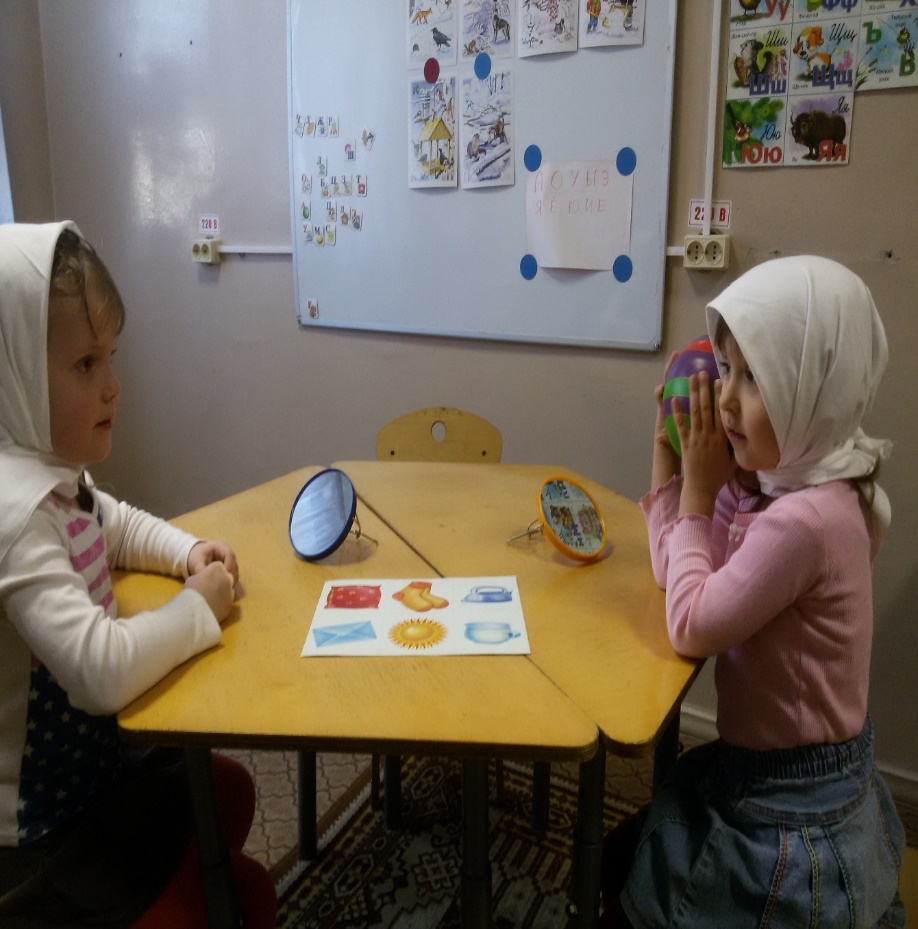 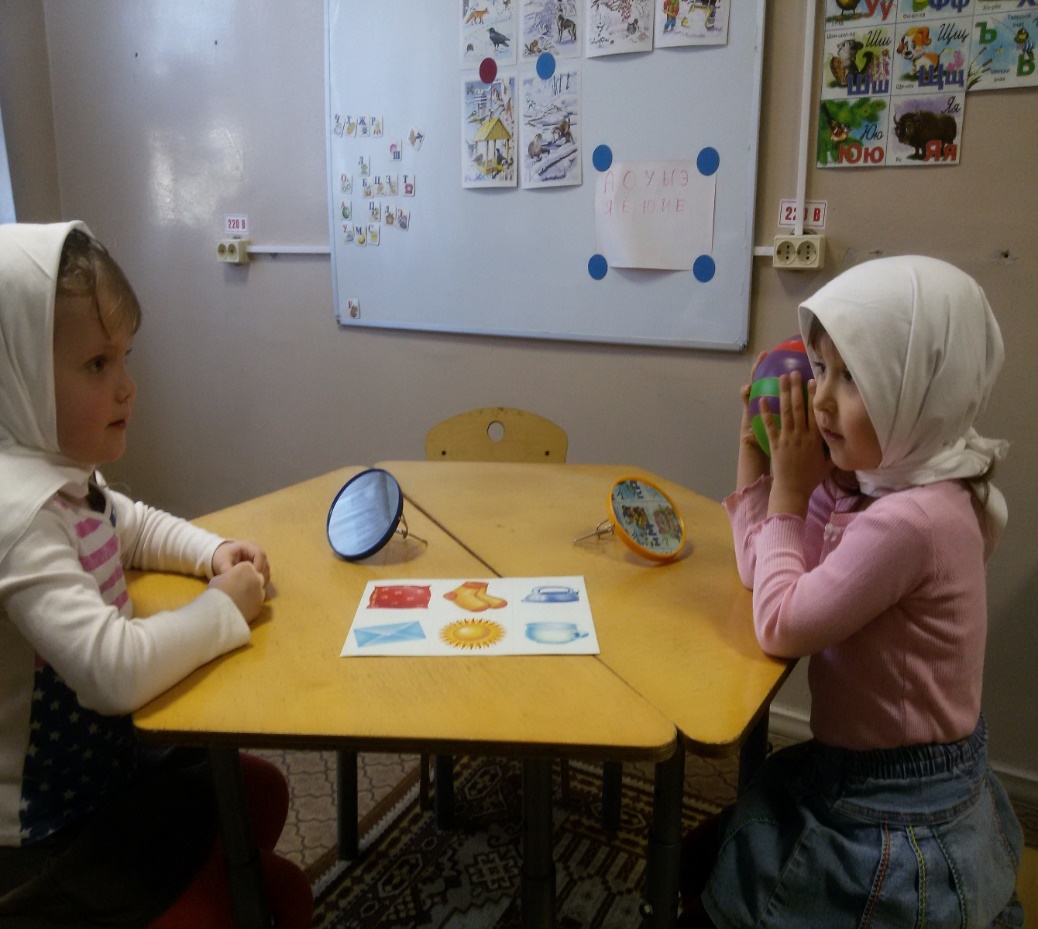 Куст – кусты –кустики
Слон –слоны-слоники
Мост –мосты-мостики
Стол –столы-столики
Дом –дома-домики
 Кот – коты-котики
«ЛОГОПЕДУ МЯЧ БРОСАЙ , СЛОВА БЫСТРО НАЗЫВАЙ»
Фрукты ( яблоко, груша, банан, апельсин, мандарин)
Овощи
Ягоды
Цветы
Деревья
Домашние животные
Дикие животные
Домашние птицы
Зимующие птицы
Мебель
Посуда
Одежда
Обувь
Игрушки
Инструменты
Музыкальные инструменты
Транспорт
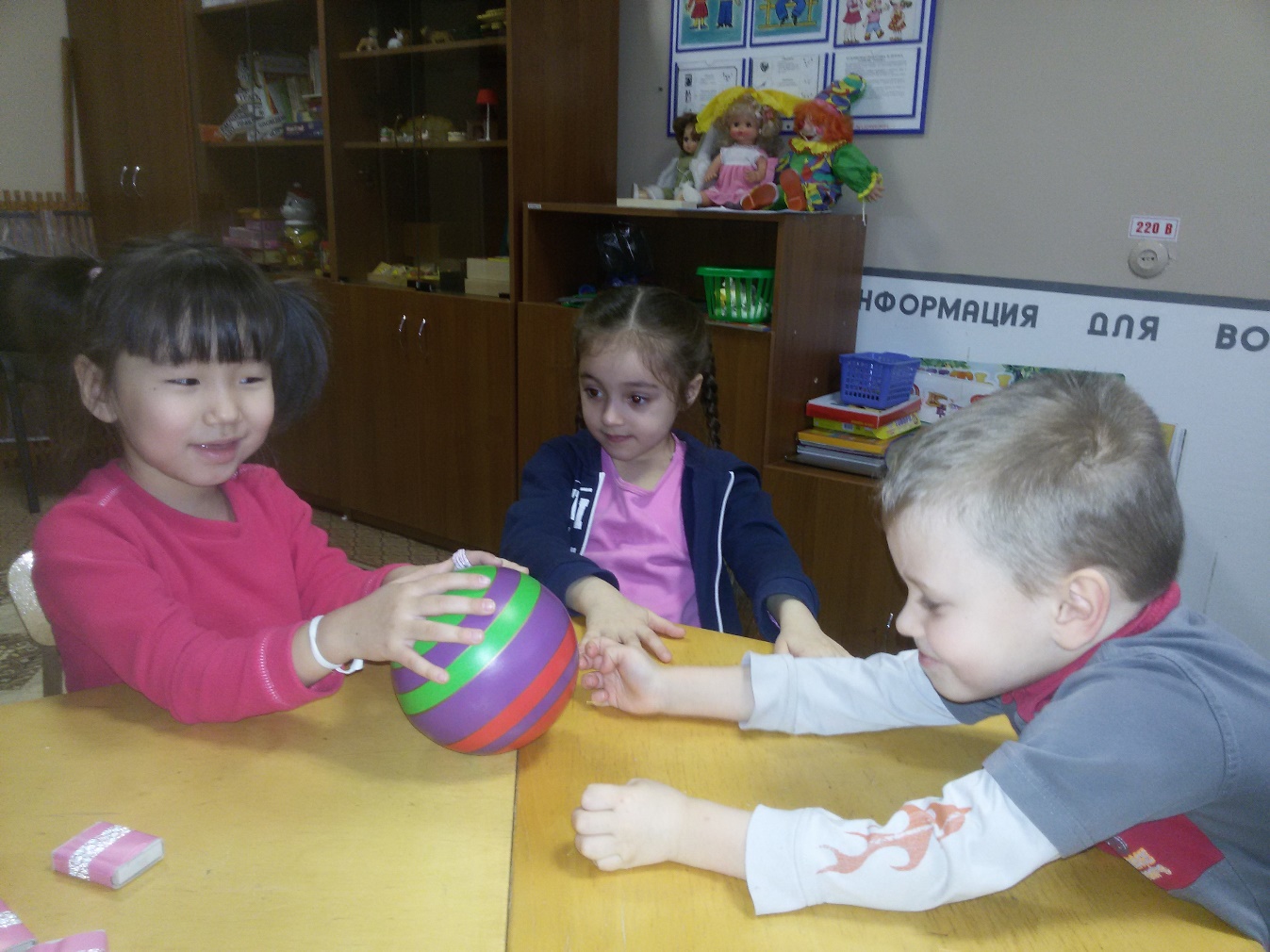 «КТО ЧЕМ ЗАНИМАЕТСЯ?»
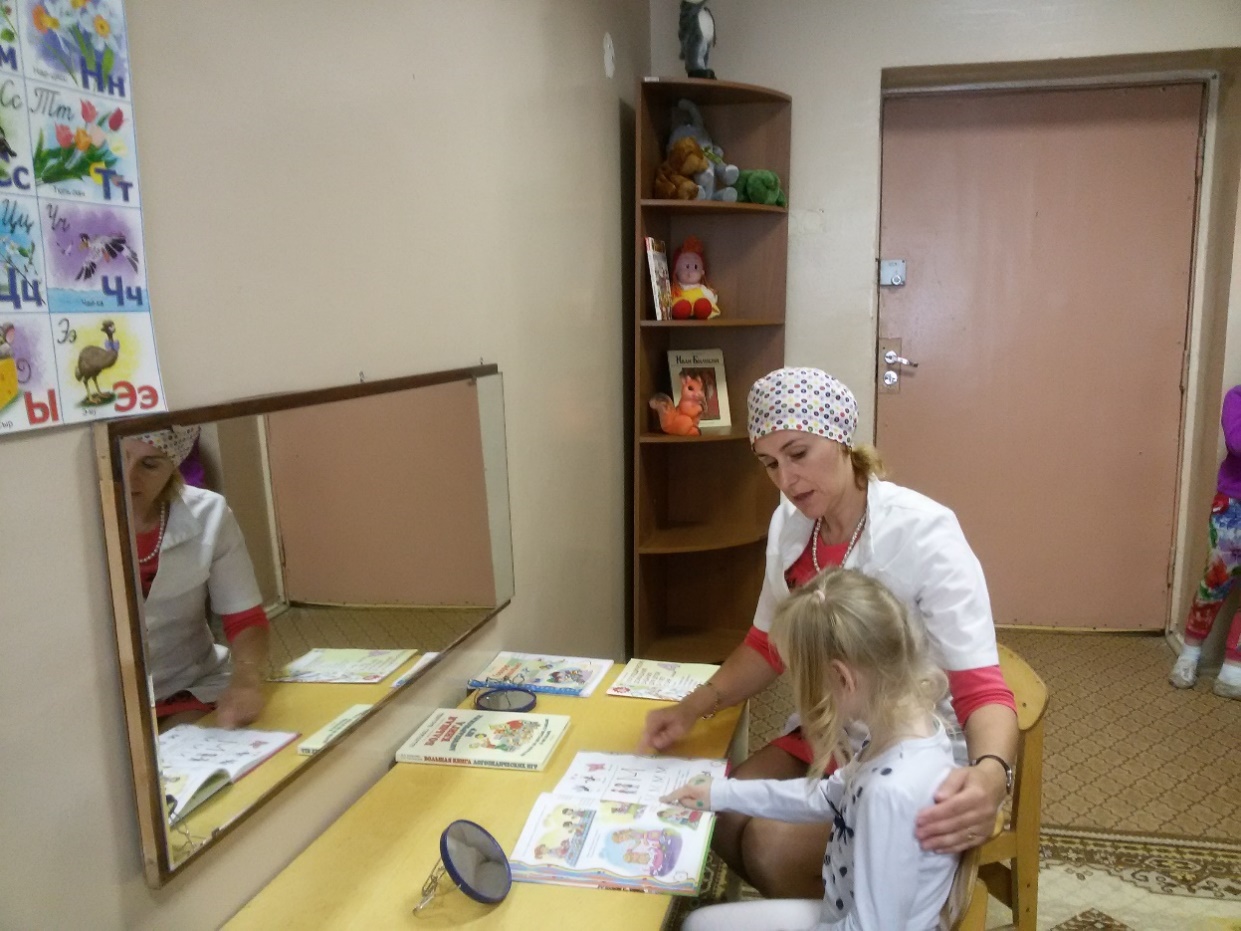 Рисует -
Строит -
Варит -
Учит -
Пишет -
Играет -
Красит -
Пасёт -
Продаёт -
Стрижёт -
Учит красиво разговаривать -
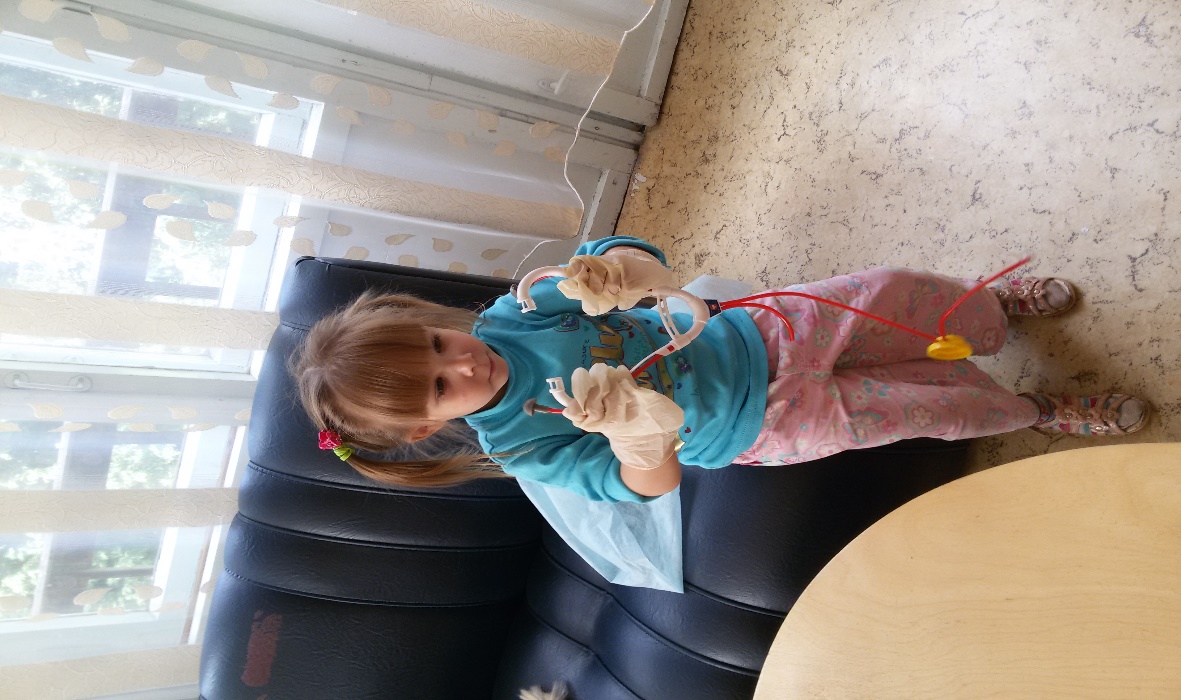 ИГРА: «СКАЖИ НАОБОРОТ»
Мягкий – твёрдый
Умный – 
Лёгкий –
Мелкий –
Тёмный –
Ясный –
Печальный –
Добрый –
Чистый –
Низкий –
Медленный -
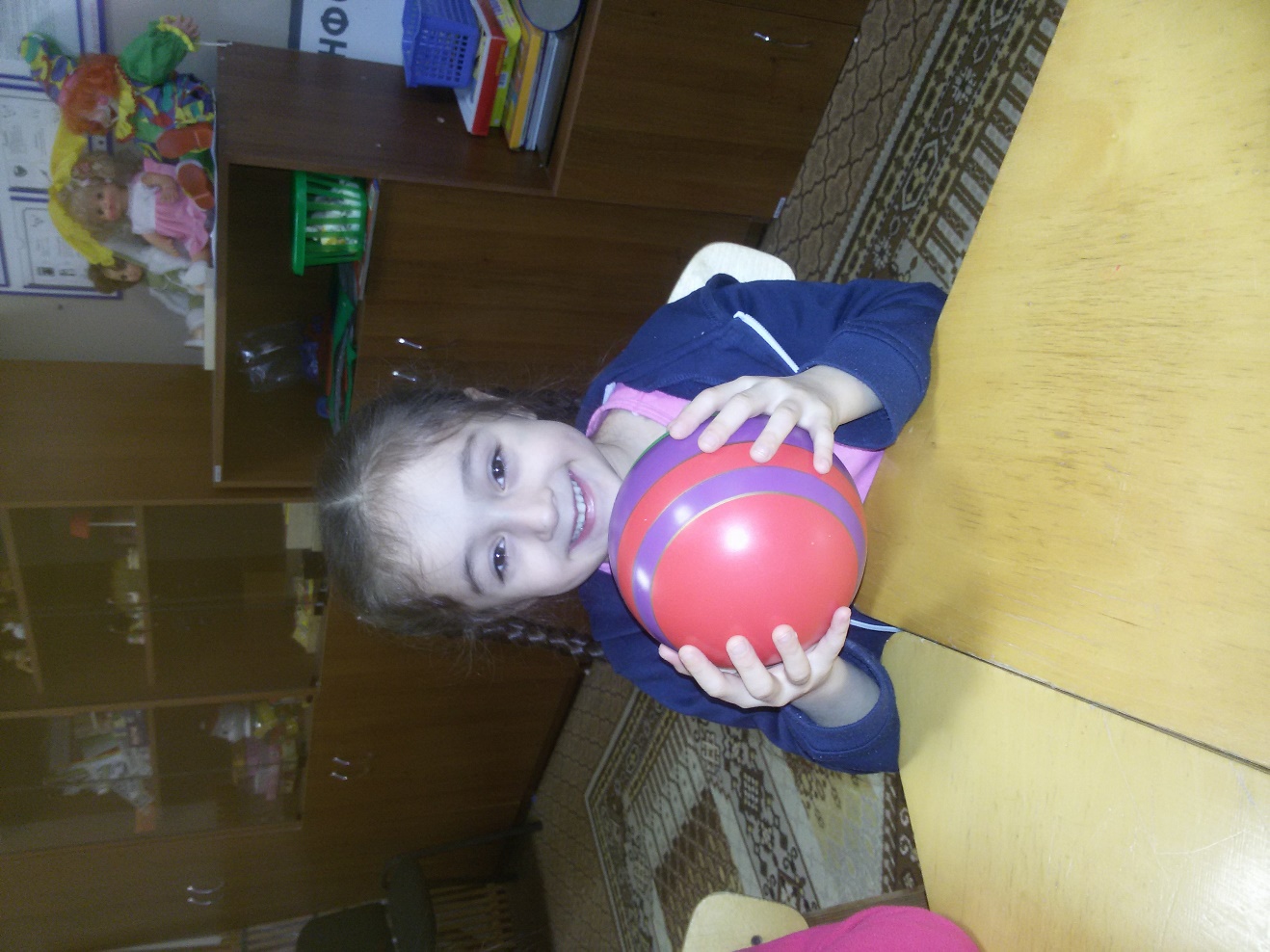 Игры на развитие воздушной струи
Игры на развитие пространственного мышления и мелкой моторики
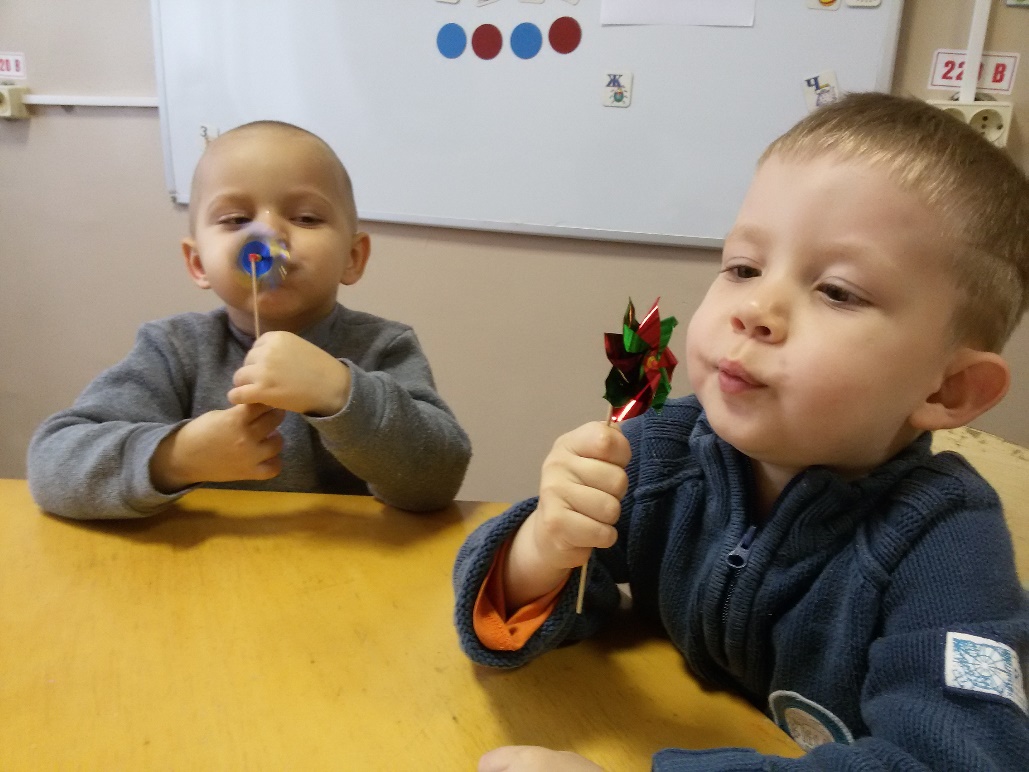 Игры на автоматизацию звуков
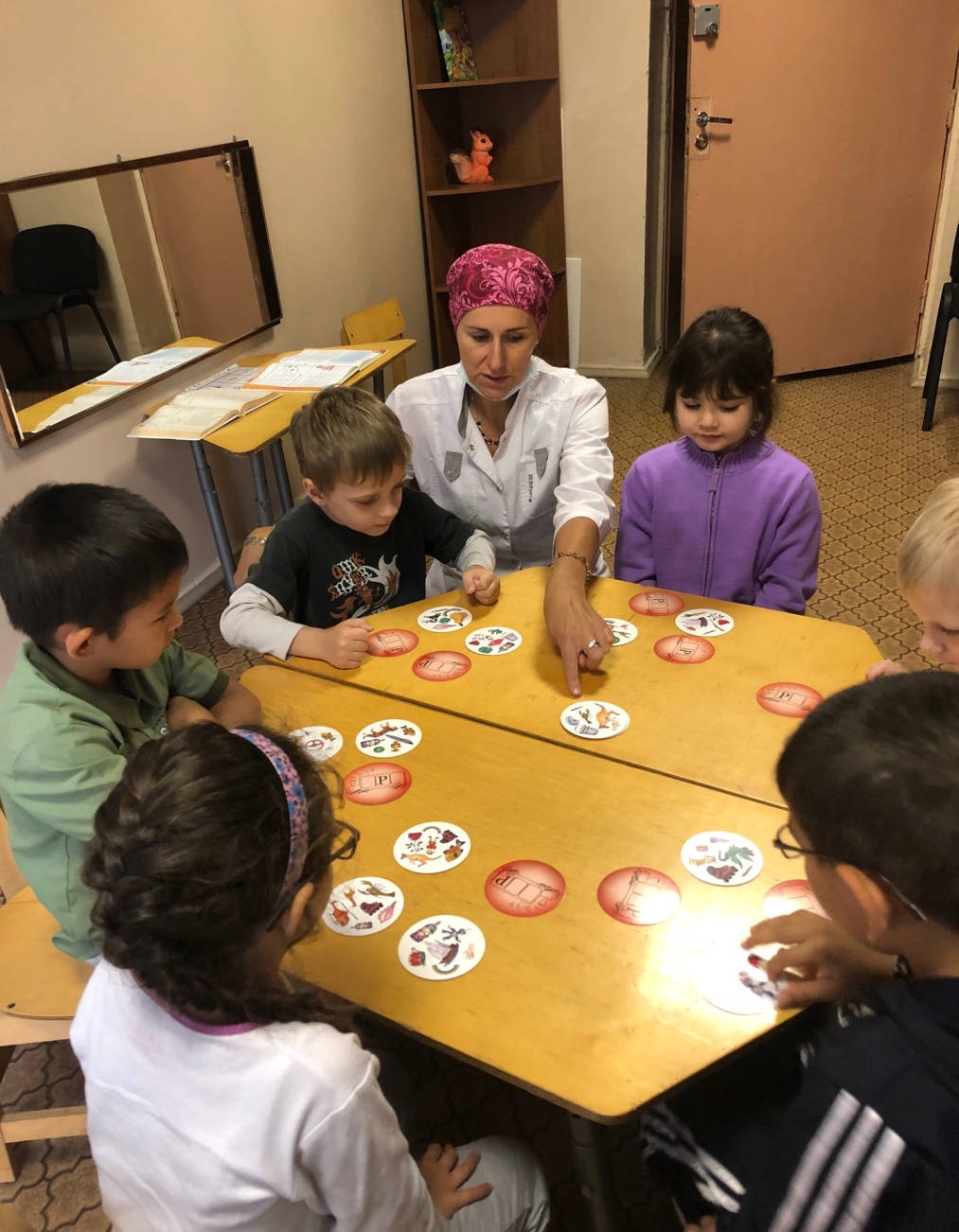 « ОДИН – МНОГО»
Крыло –
Ухо –
Стул –
Сон –
Глаз –
Город –
Носок –
Дерево –
Нос –
Цыплёнок –
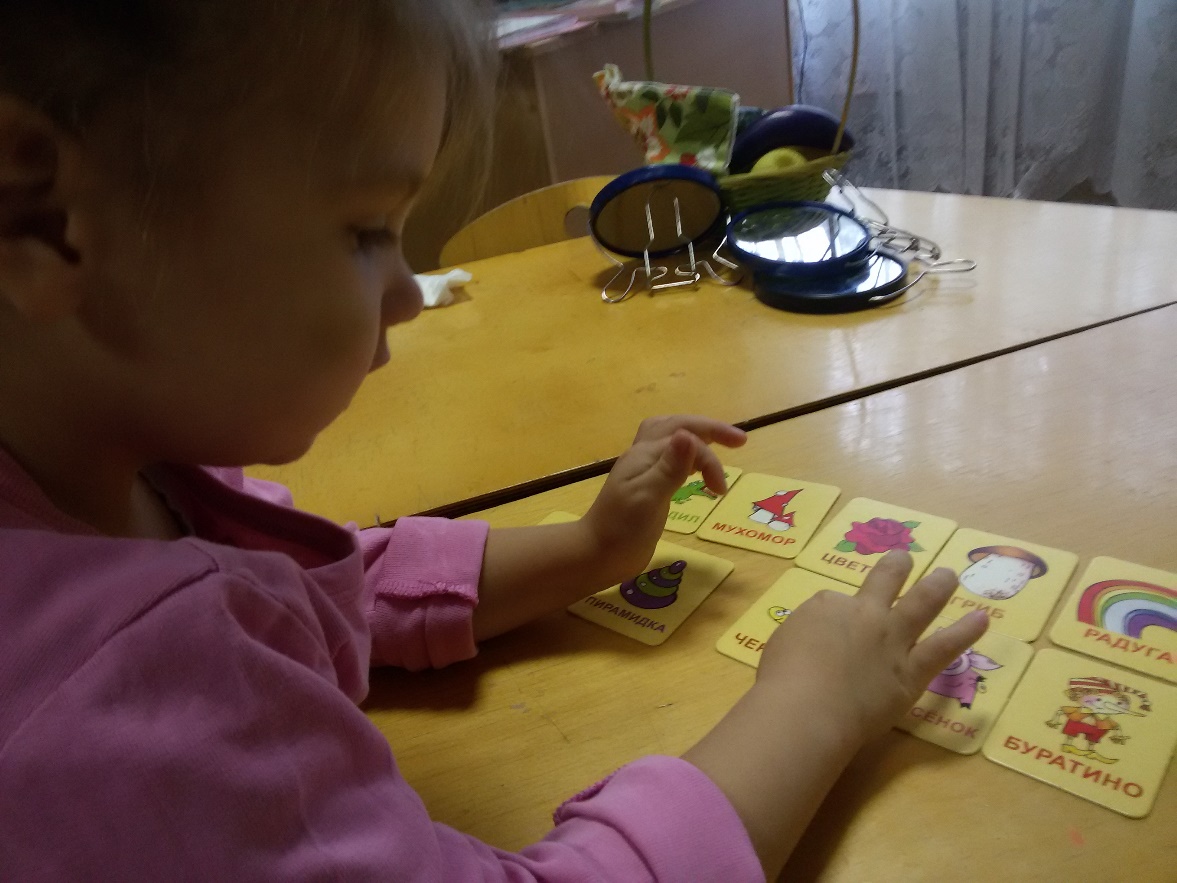 Пальчиковые игры
Игра: «Что сначала?»
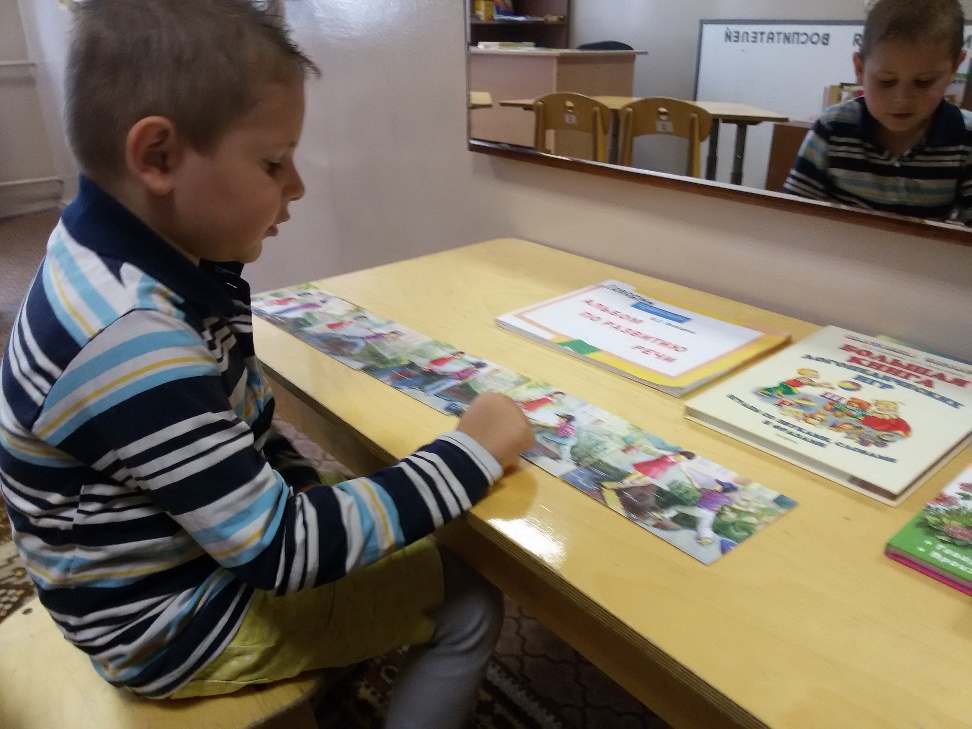 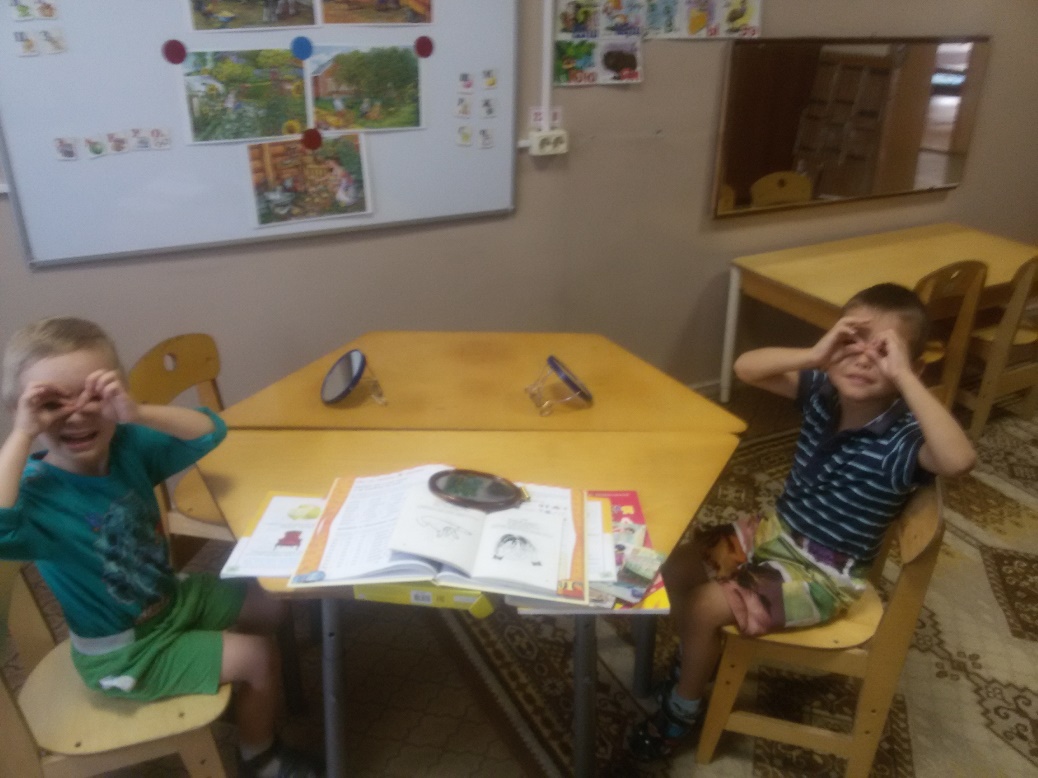 Плюсы посещения логопедической группы
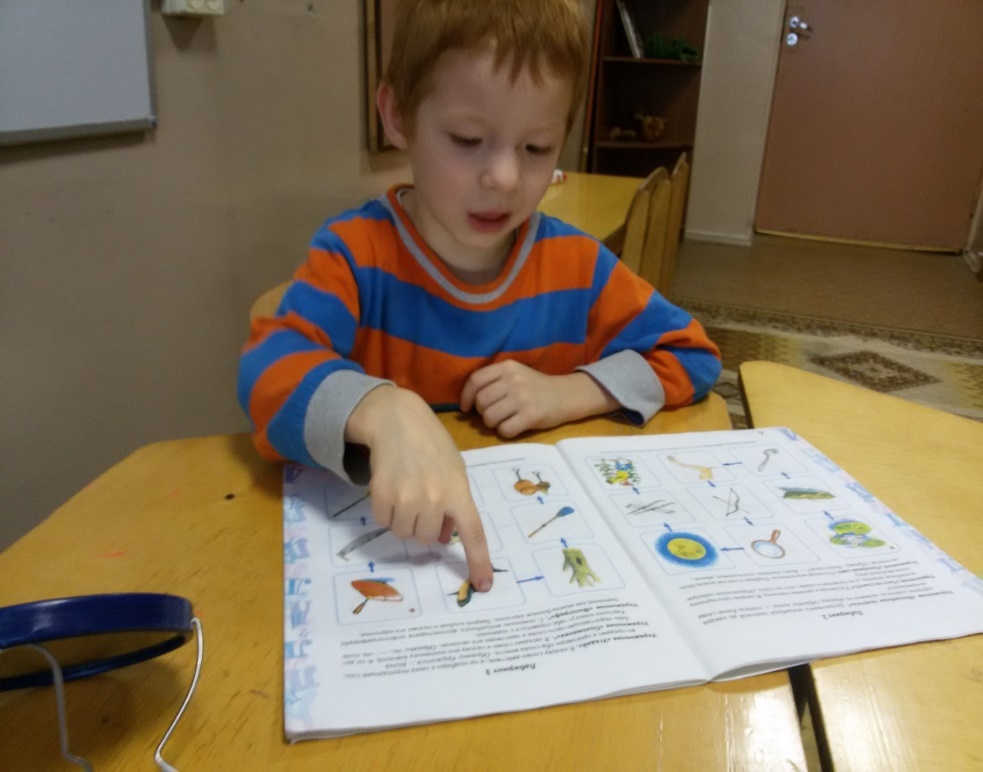 Коррекция звукопроизношения
Формирование грамотной, выразительной речи.
Развитие мелкой моторики рук, подготовка руки к письму в школе.
Совершенствование процессов восприятия, внимания, памяти, 
     и мышления.
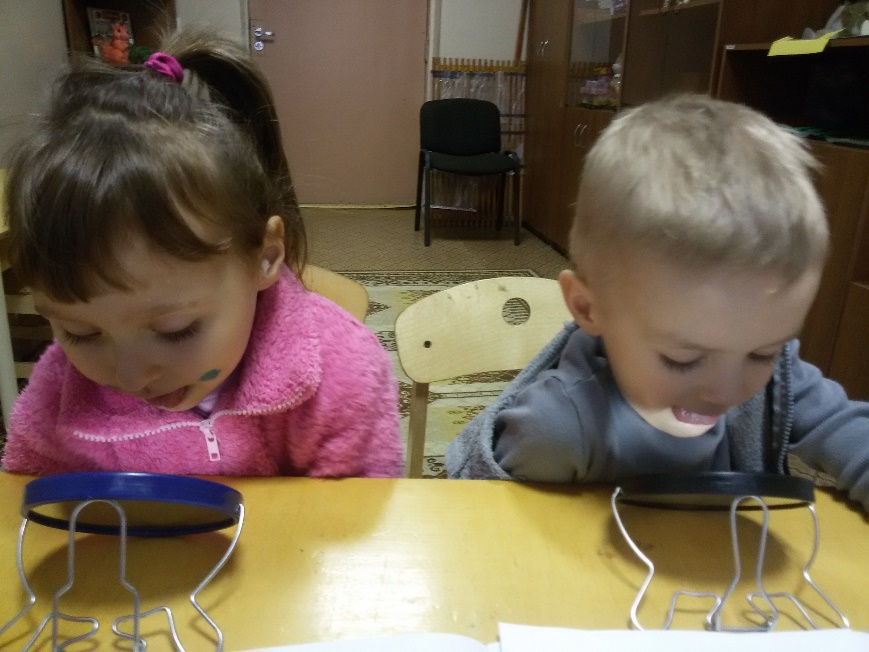 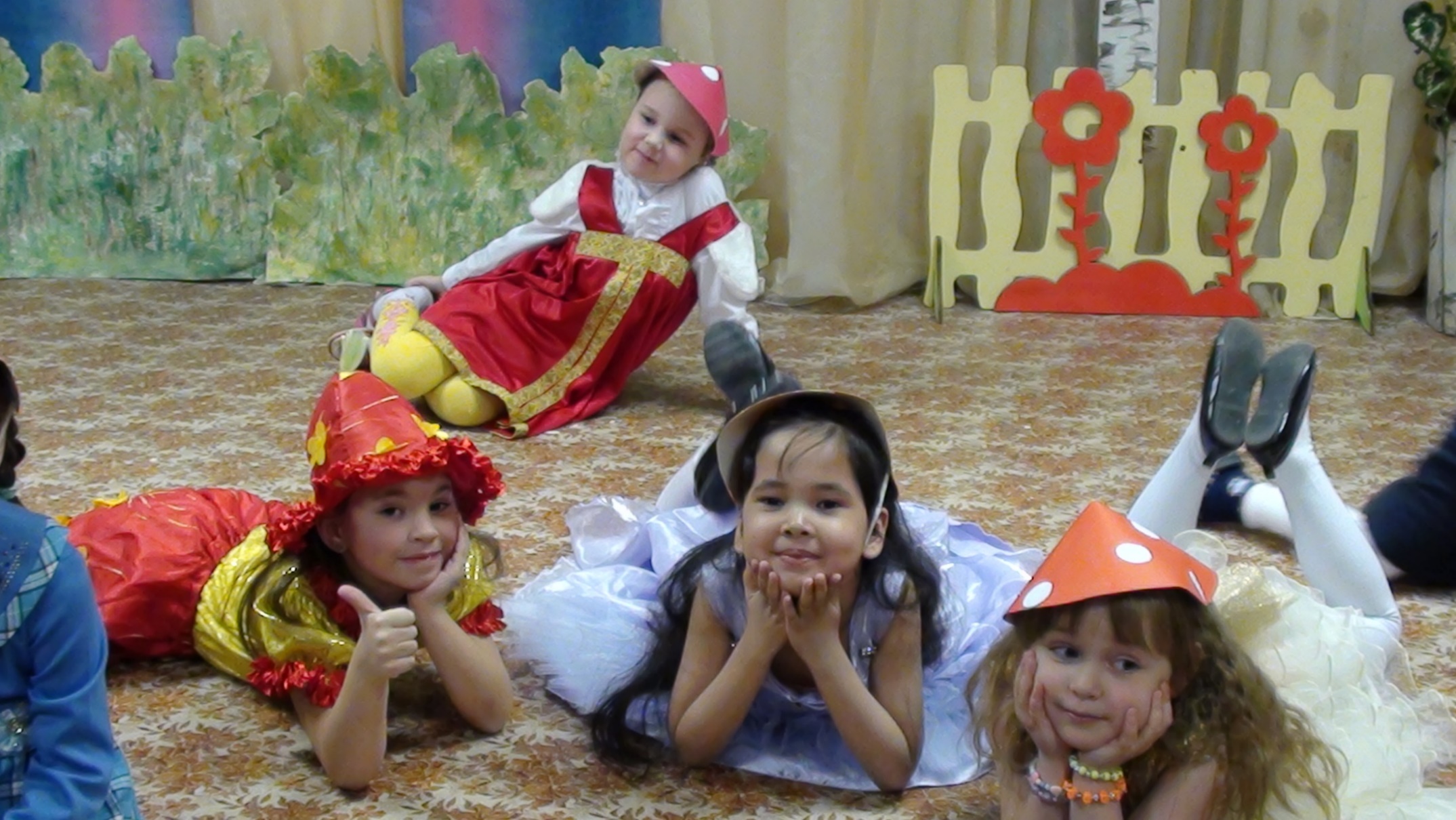 Спасибо за внимание !